Inner Reflector Plug Performance and IRP-3 Design
Presented at the
SNS Accelerator & Target
Advisory Committee Meeting
Jim Janney
Mechanical Engineer


May 16, 2018
Introduction
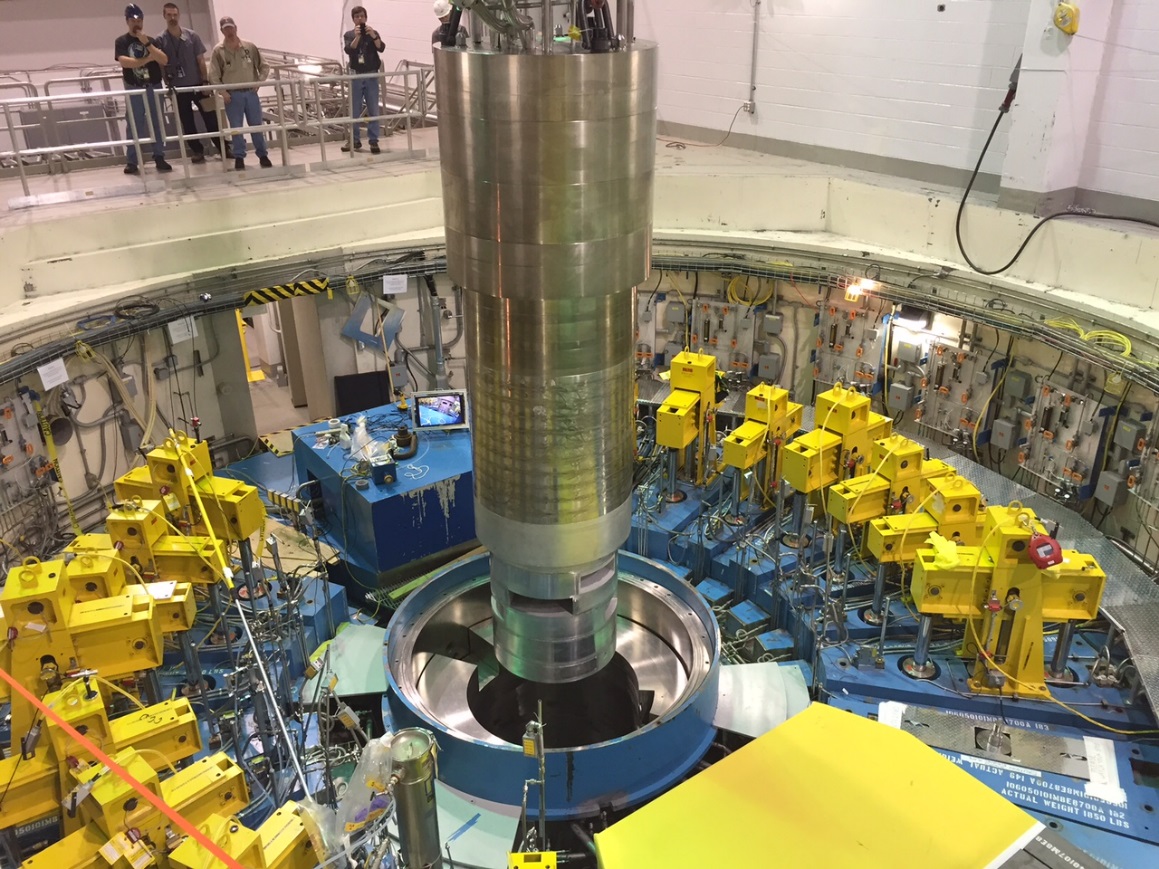 Overview
2017 AAC Recommendations
IRP-1 Performance
IRP-3 Design Changes
IRP-3 Procurement Strategy
Summary
Inner Reflector Plug Overview
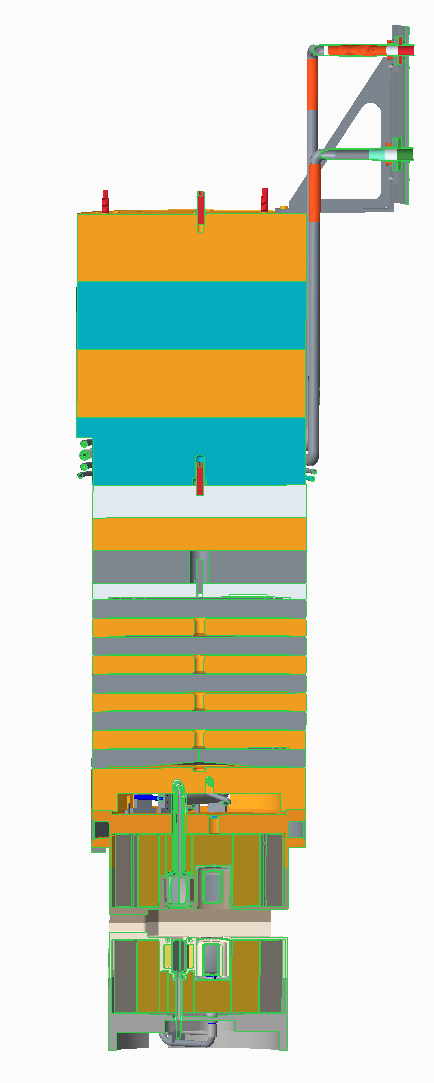 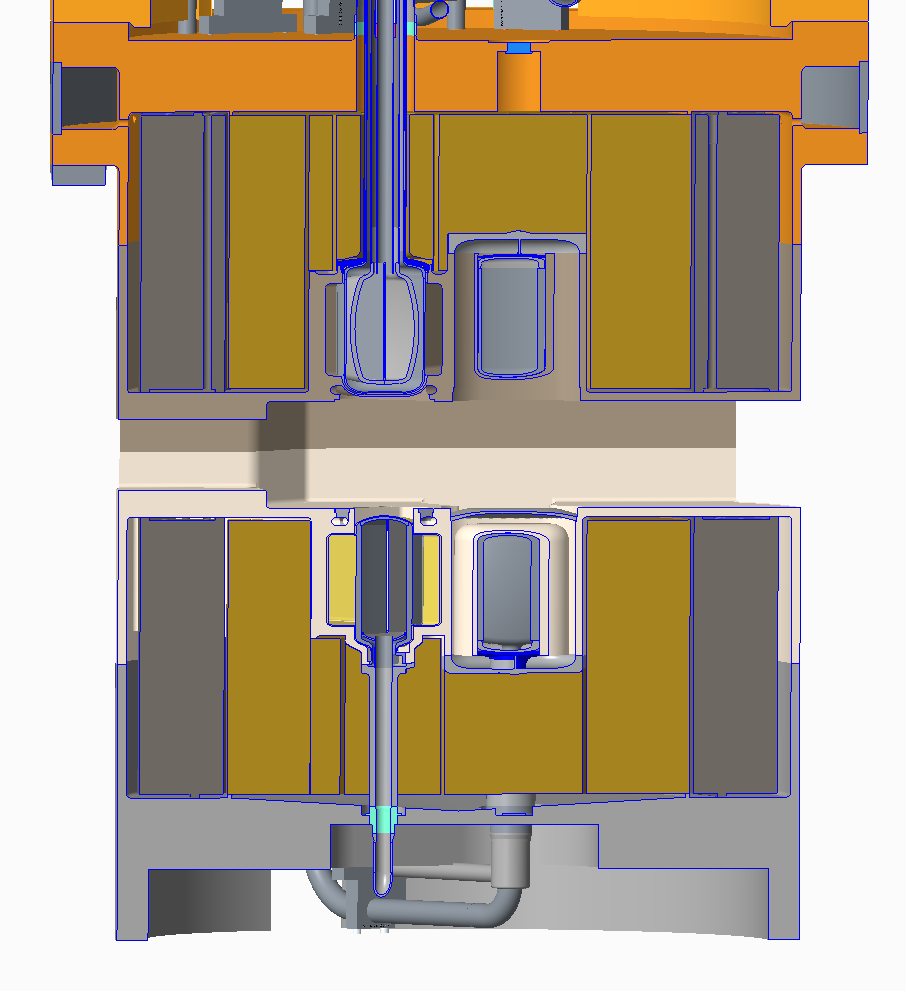 The IRP is a 70,000lb plug divided into 3 main segments
Upper IRP – Plated carbon steel shielding
Middle IRP – Water cooled stainless steel (SS) shielding
Lower IRP – Water cooled aluminum vessel filled with steel and beryllium surrounding aluminum ambient and cryogenic moderator vessels
Water piping and cryogenic transfer lines transverse all three assemblies
2017 AAC Recommendations
Provide engineering, welding, inspection, and leak checking support to IRP-2 vendor to maintain schedule
Support was supplied and IRP-2 schedule was maintained
Consider Post Irradiation Examination (PIE) of IRP-1 to clarify the root cause of the water leak to inform the IRP-3 design
Not possible due to leak location
Development activities planned to make helium lid welds more robust
Consider off-line cryogenic testing of the IRP-2 prior to installation
Not possible due to IRP-2 transfer line design but IRP-3 transfer line design has been modified to allow testing
Consider measures to increase the lifetime of future IRPs
IRP-3 ambient moderator poison plate has been thickened to increase lifetime
IRP-1 Operational Overview
Leak in transfer lines discovered after installation required disassembly of middle and upper IRP to repair (2005)
Insufficient hydrogen supply tube length required installation of spring to provide adequate hydrogen flow to the bottom downstream moderator (2009)
Nonlinear performance of top upstream moderator discovered (2012)
Targets 8 & 9 scrape IRP target port but cause no performance issues (2012)
Loop 3 water leak causes major operational challenges including stopping the operation of Beam Line (BL)-4B (2016)
Expected lifetime of 32 GWh but operated for 40.5 GWh with loss of instrument resolution on decoupled moderators (2017)
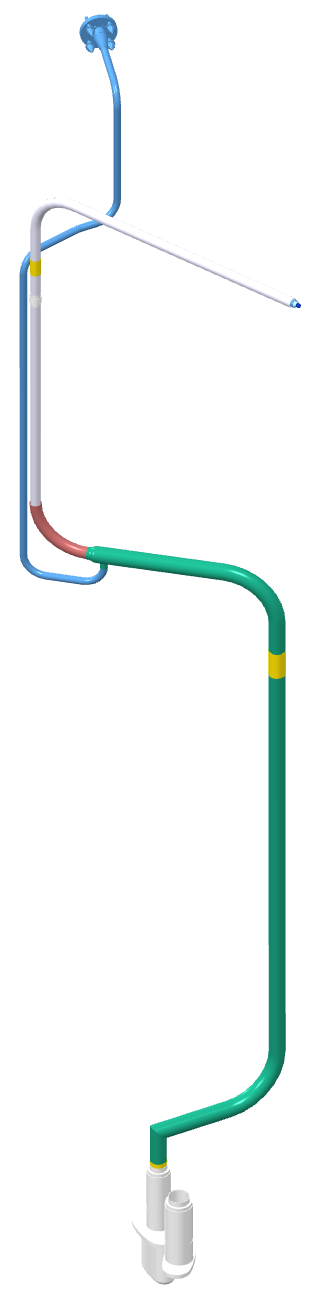 IRP-1 Premoderator Water Leak
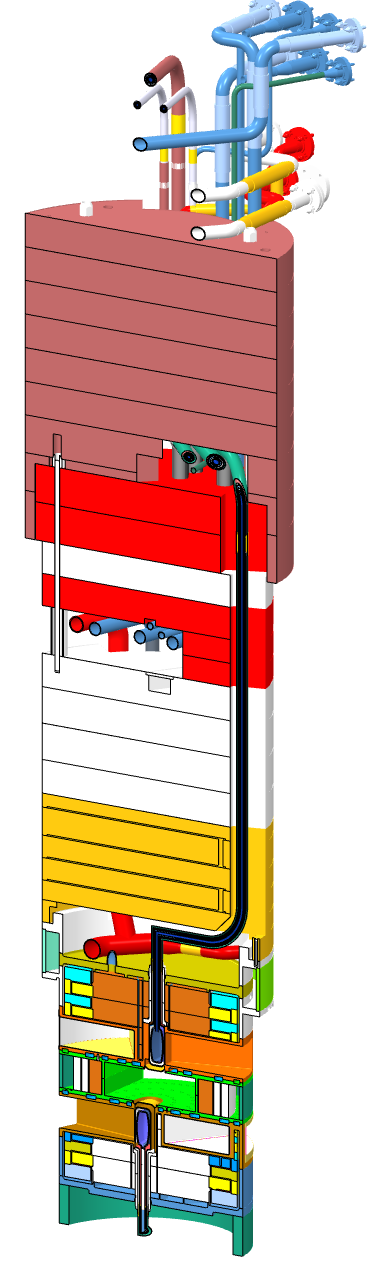 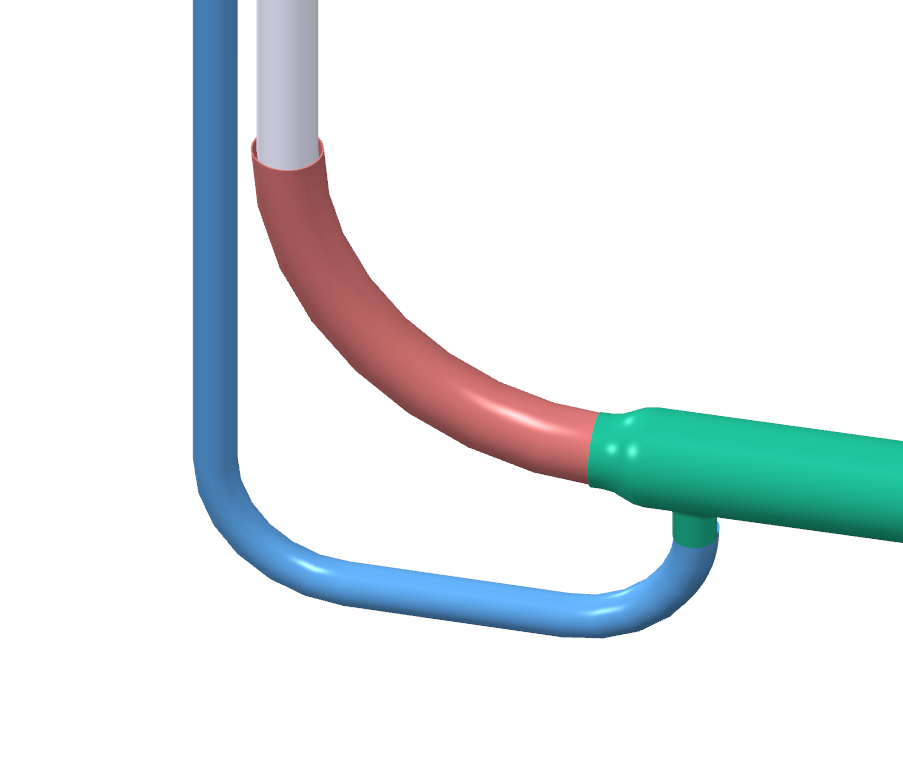 Helium annulus termination, water flowing from this location
Leak is from water annulus that surrounds the Top Downstream Moderator transfer line between the indicated elevations
Water break off from transfer line
Top Downstream Moderator
Water annulus termination weld to helium line
Top Downstream transfer and water lines
Neutrons to 4, 5, and 6
Top Upstream Moderator Performance Non-linear with Power
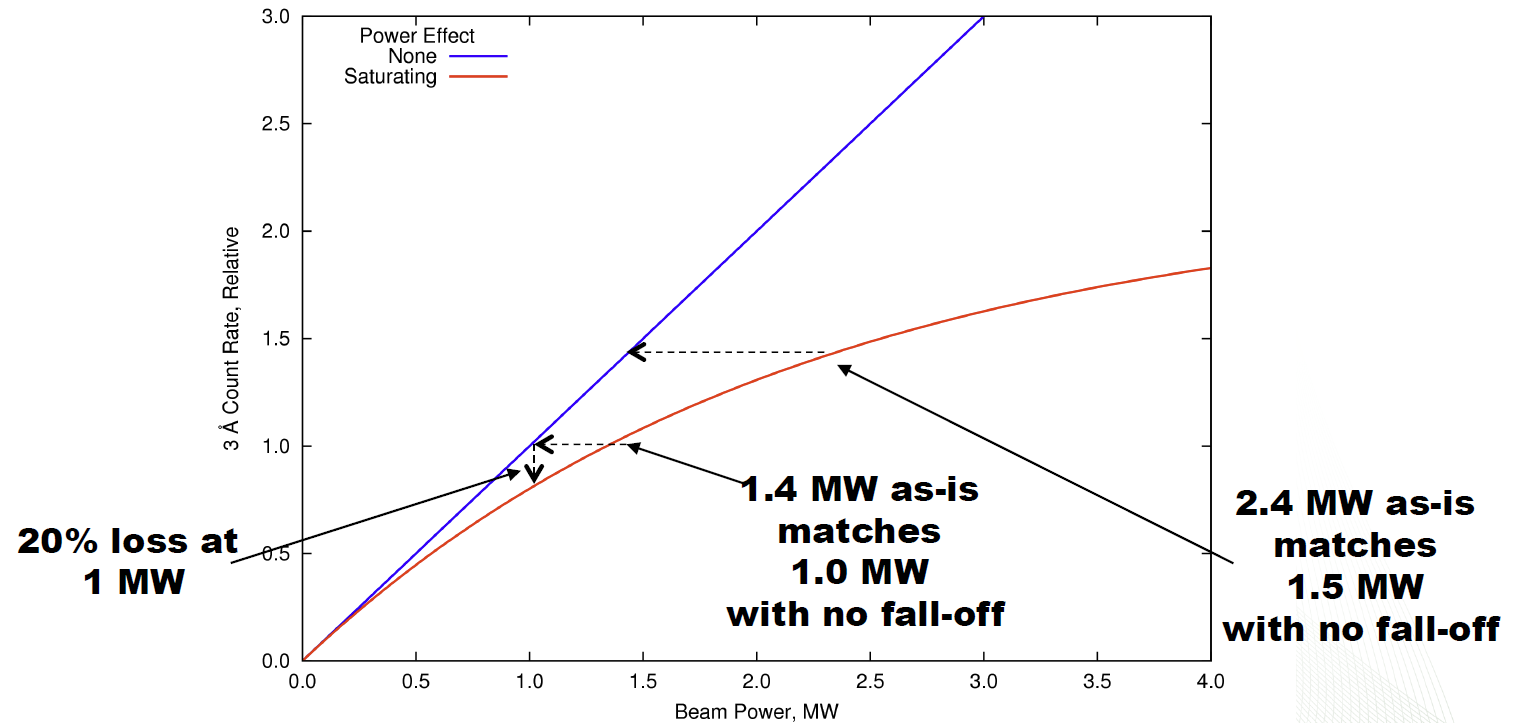 IRP-1 End of Life Performance Degraded on Ambient Moderator
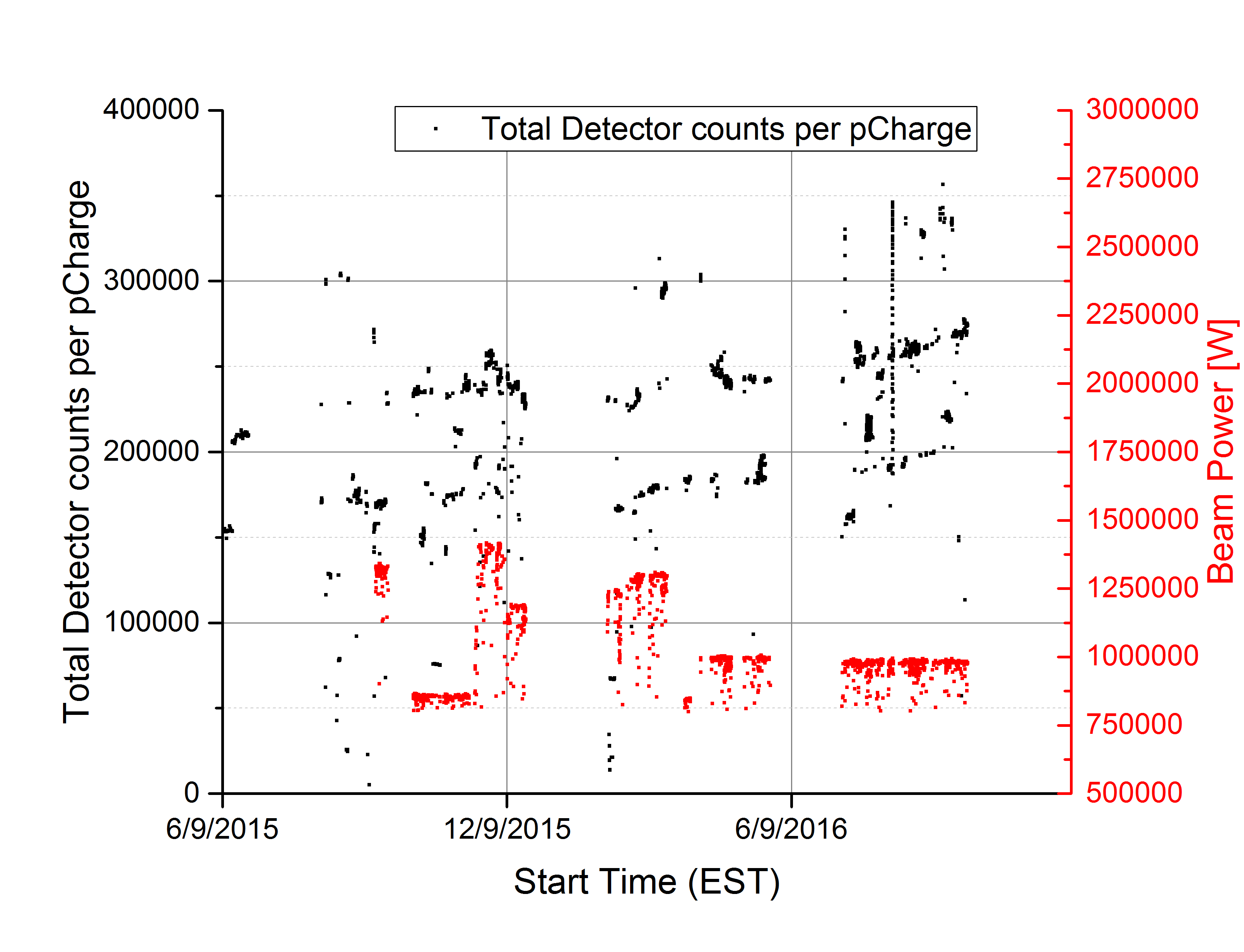 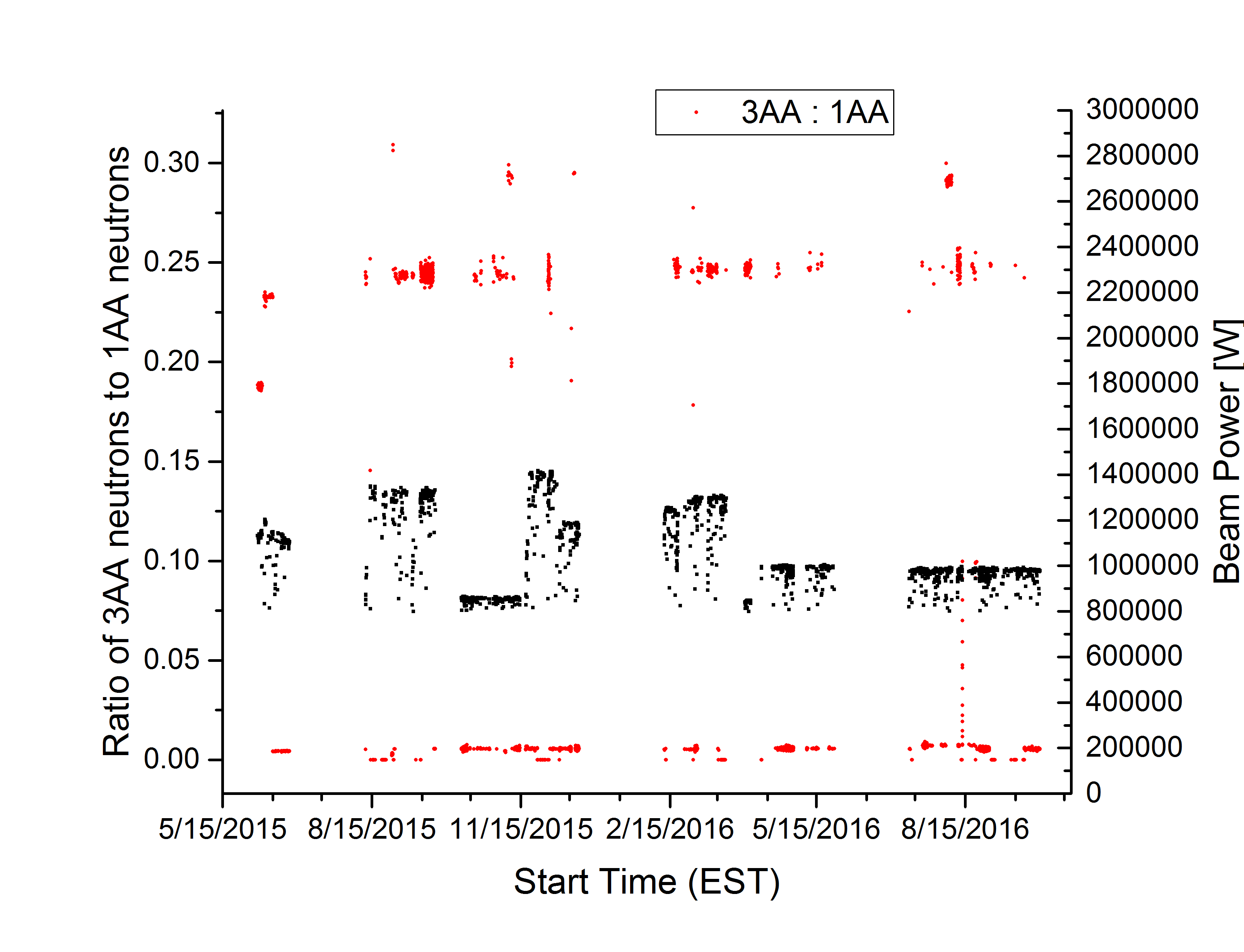 VULCAN after 35 GWh: 
Uptick in neutron production at steady beam power
No spectral changes
IRP-1 Decoupled Hydrogen Moderator starting to show signs of degradation
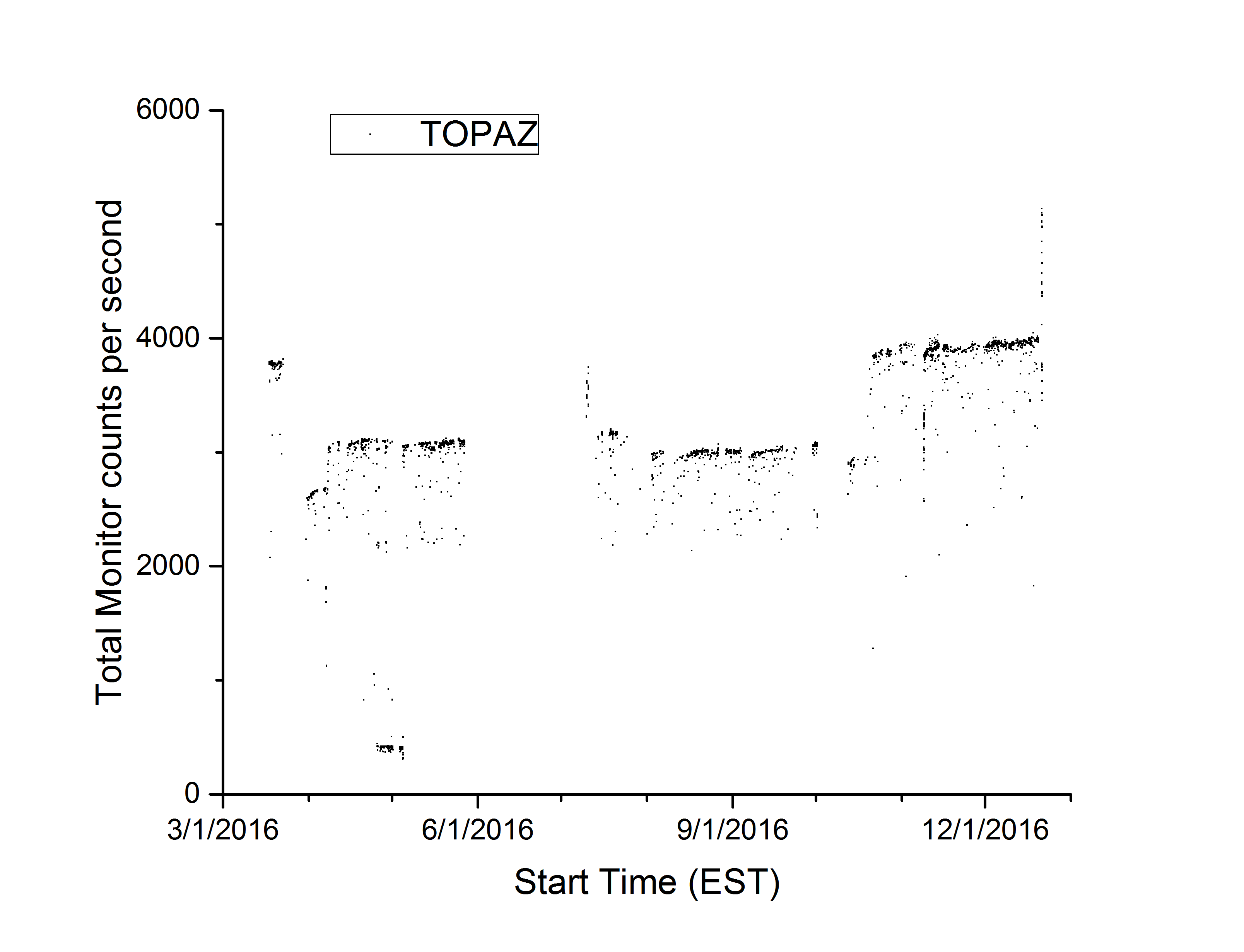 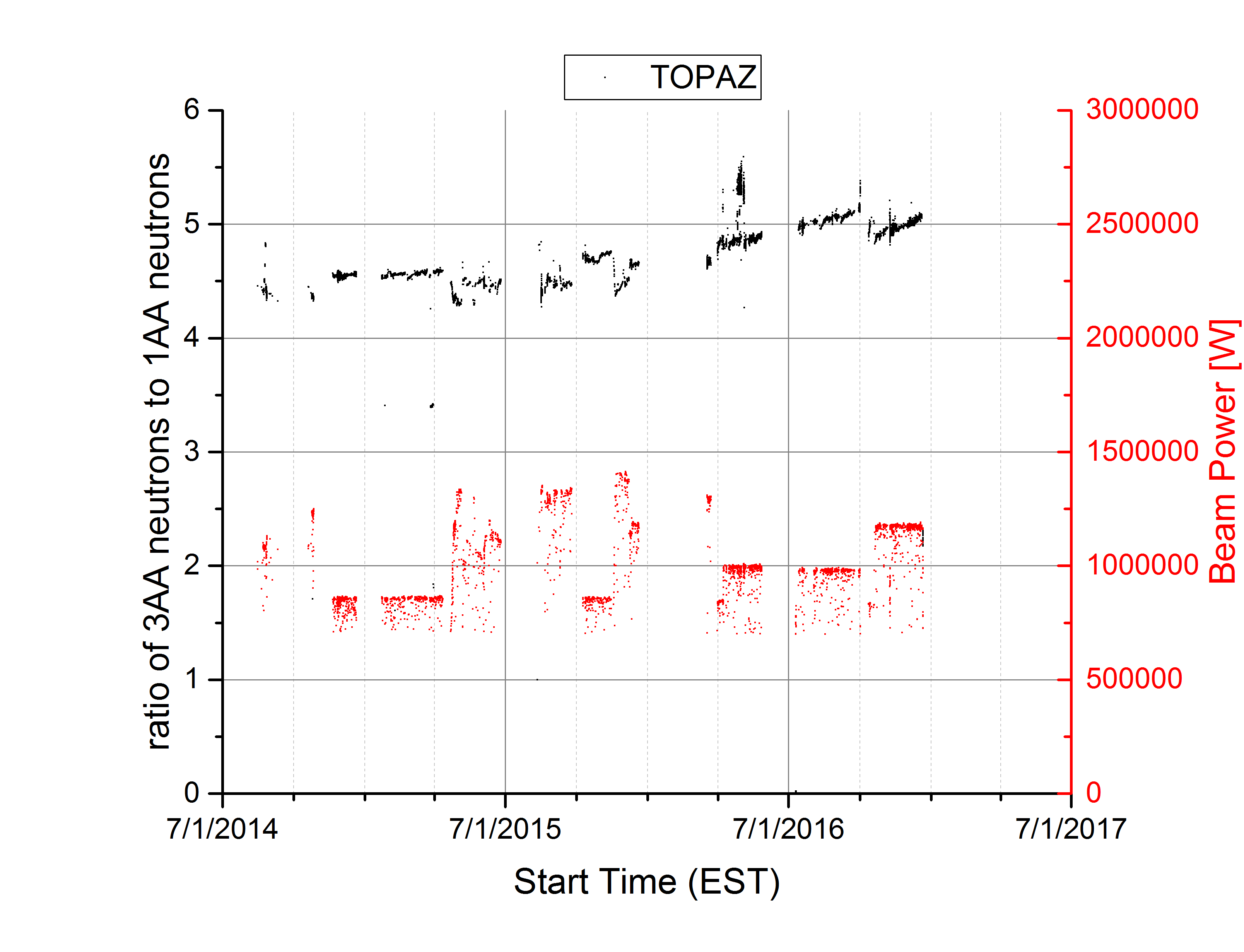 TOPAZ: 
Uptick in neutron production at steady beam power
Spectral changes
IRP-3 Change Request
Provide moderator and pre-moderator in same states and locations
Provide decoupler material in similar locations
Provide as much neutron reflector as possible in moderator region
Surround neutron reflector in shielding to reduce dose rates
Increase IRP lifetime by thickening poisons without sacrificing significant performance
Simplify IRP manufacturing as much as possible without sacrificing neutronic performance
Modify design to mitigate problems encountered during IRP-1 operation and IRP-1 and 2 fabrication and installation
Moderator Vessel Locations and Geometries Unchanged
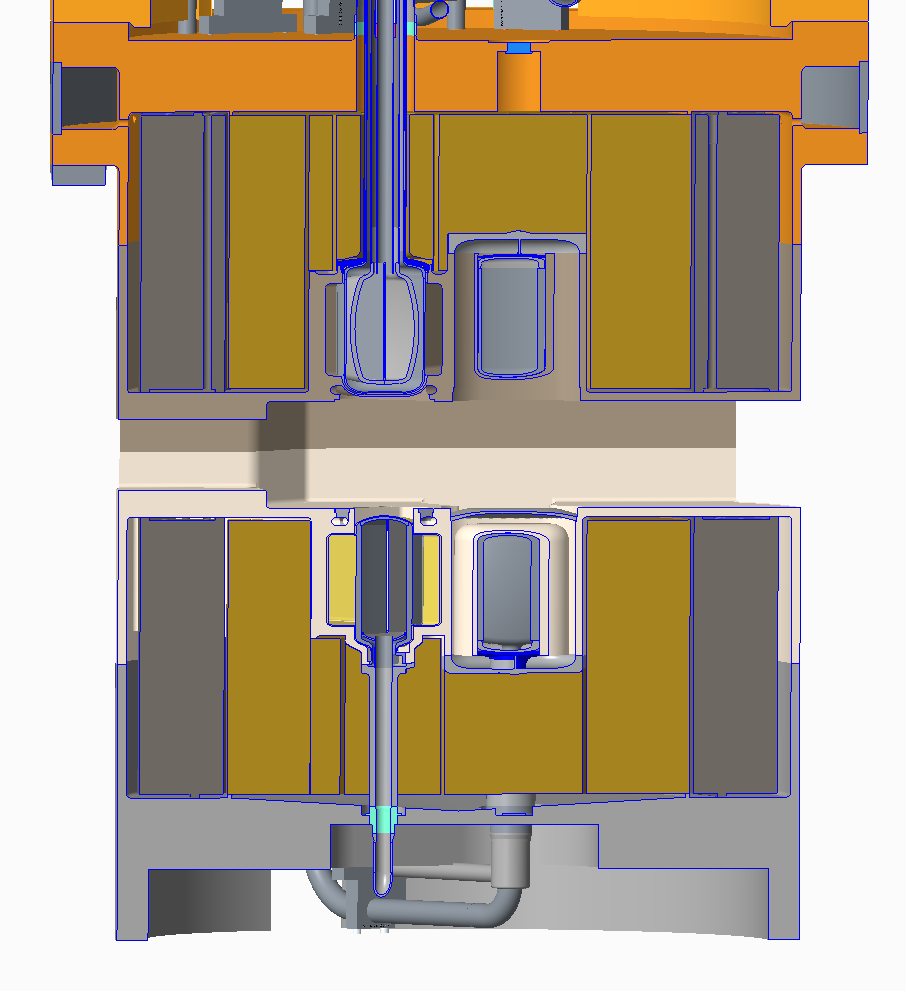 Top Downstream Coupled H2
Top Upstream Decoupled H2
Bottom Upstream Decoupled H2O
Bottom Downstream Coupled H2
Decoupler and Poison Material in Similar Configurations
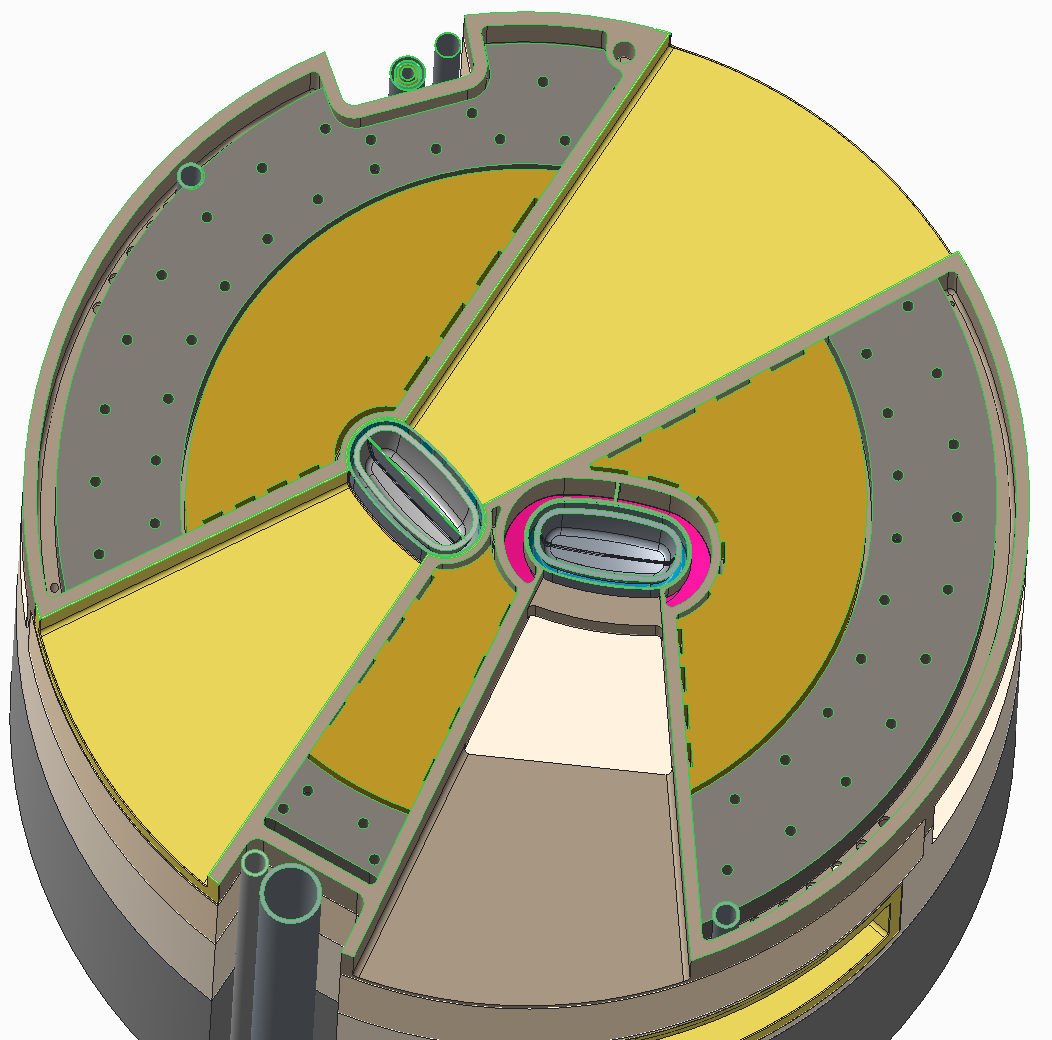 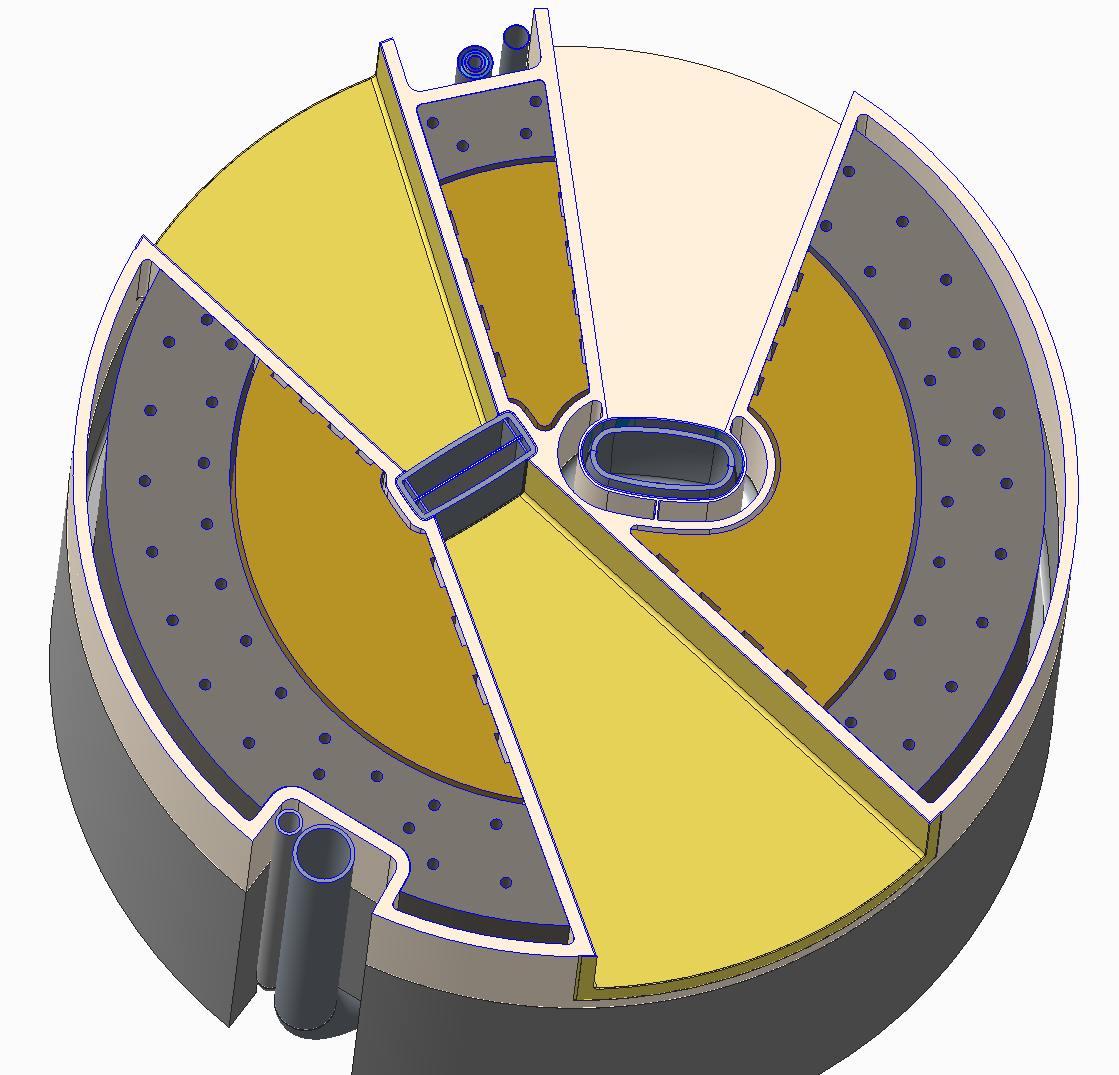 Top Moderators
Bottom Moderators
Lower Inner Reflector Plug Heavy Water Cooling
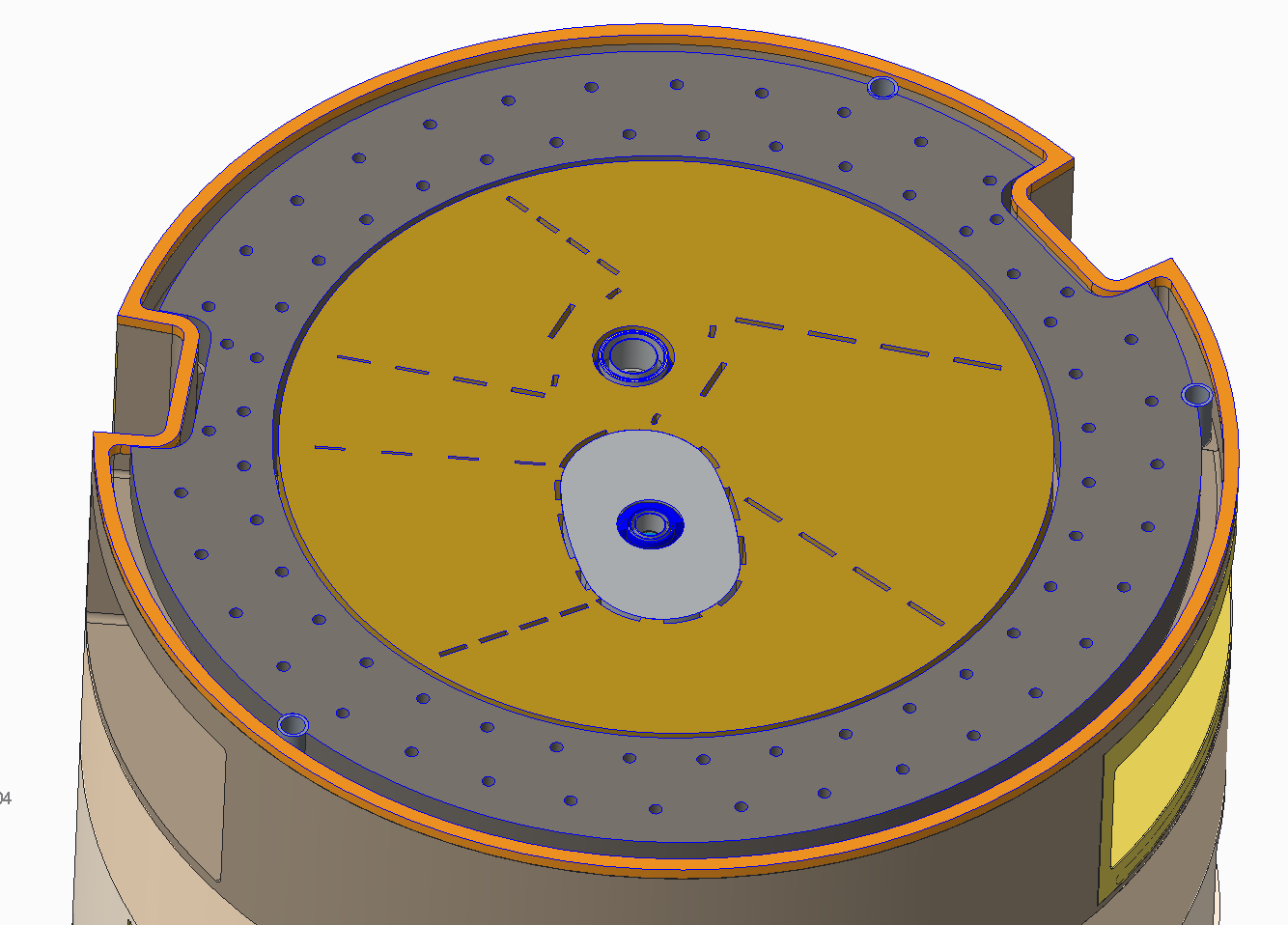 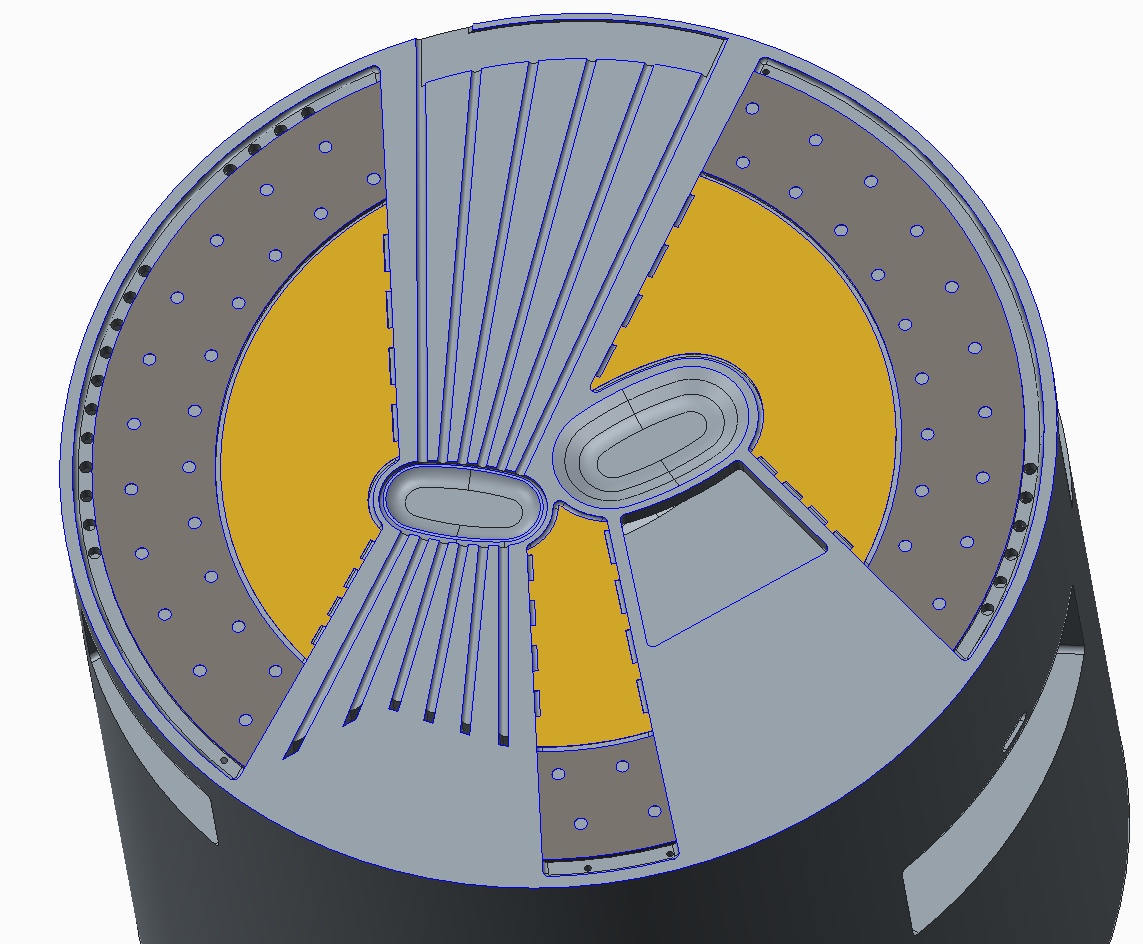 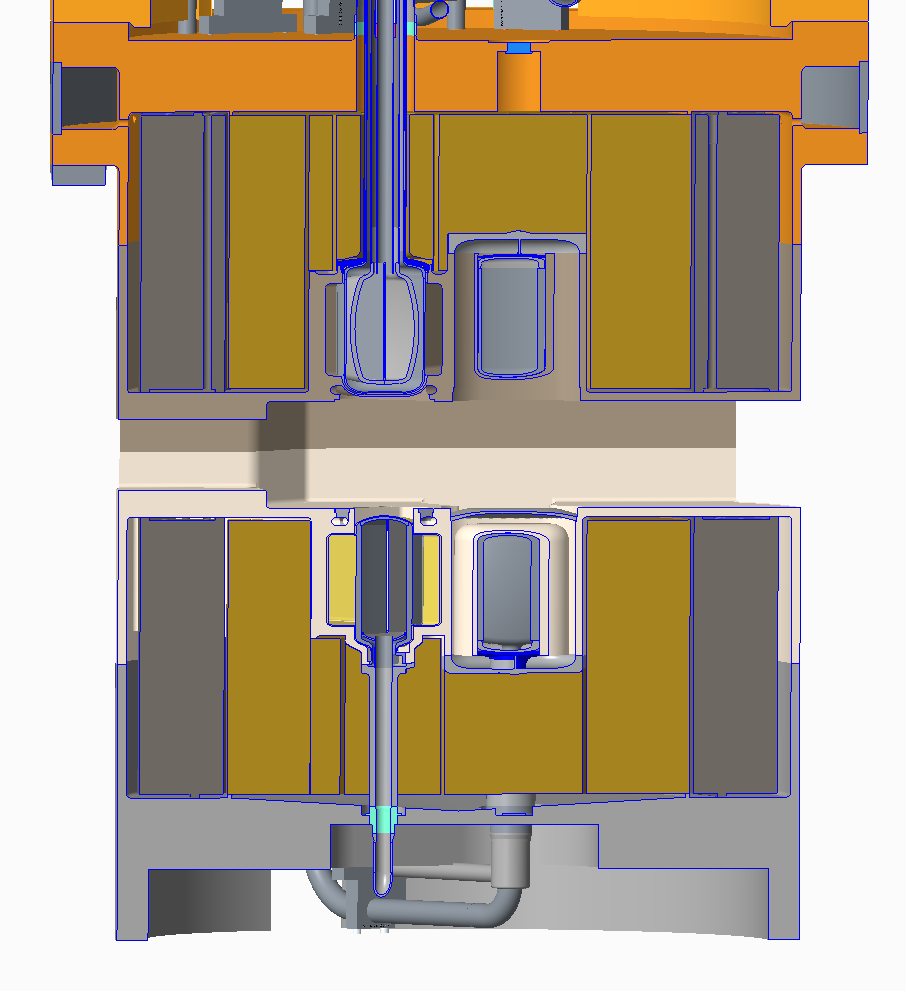 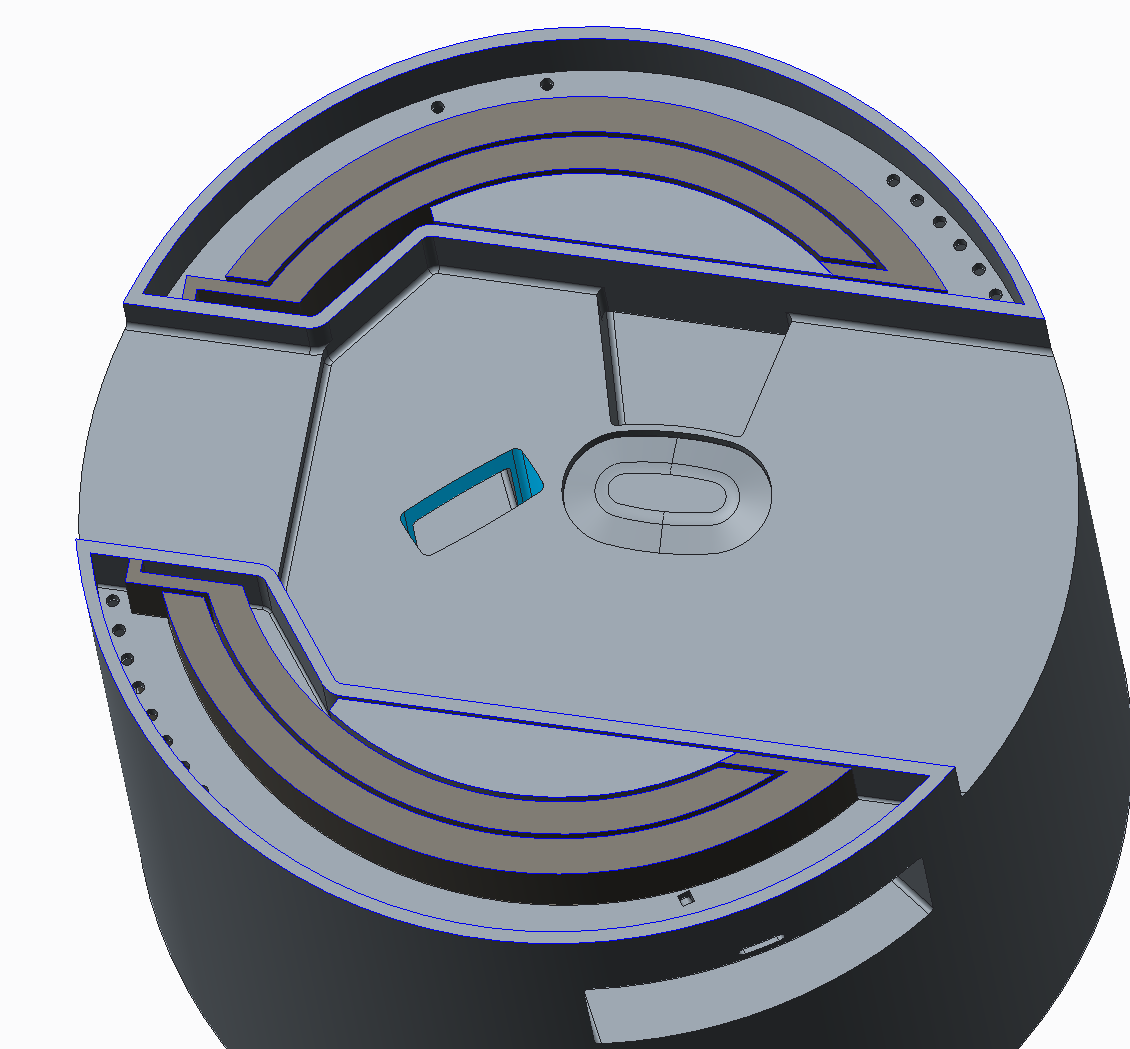 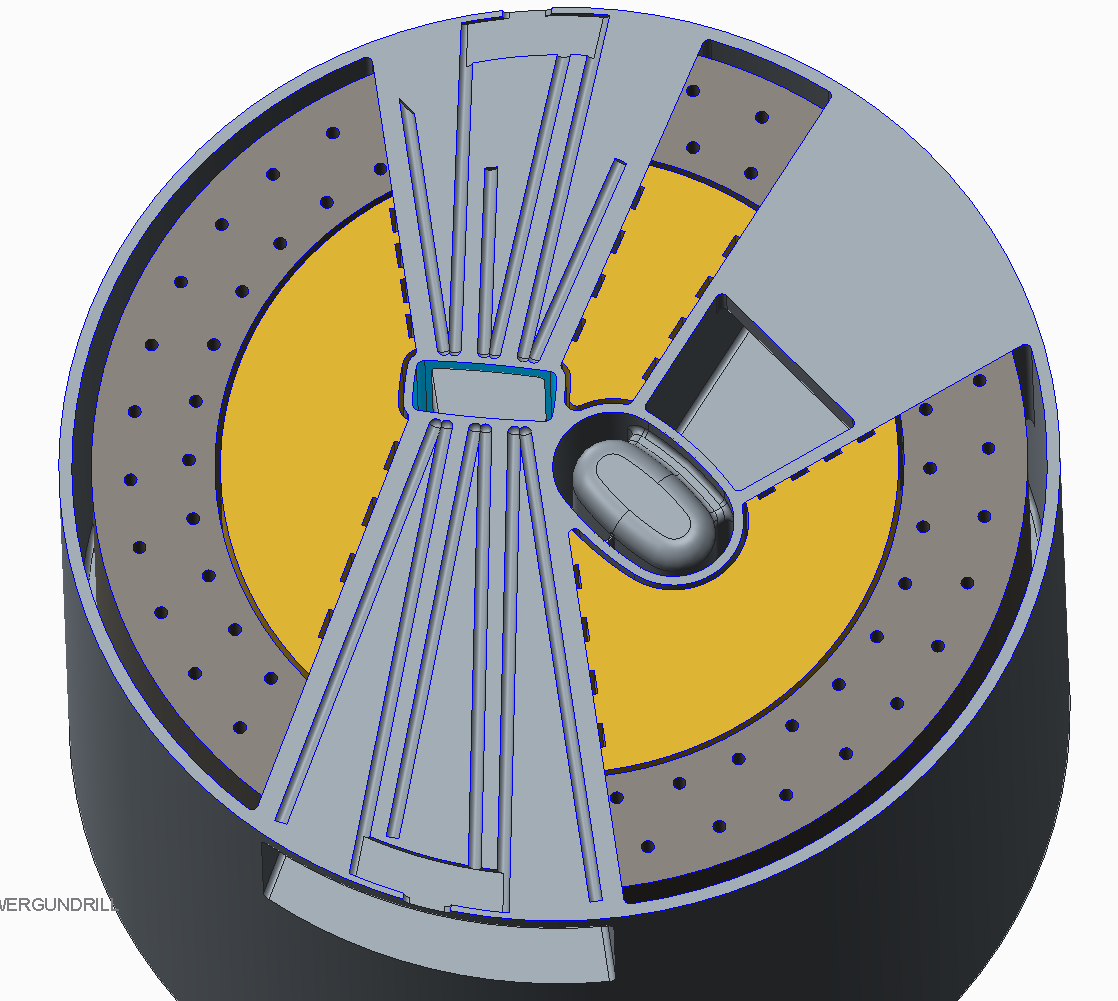 Moderator Water Cooling
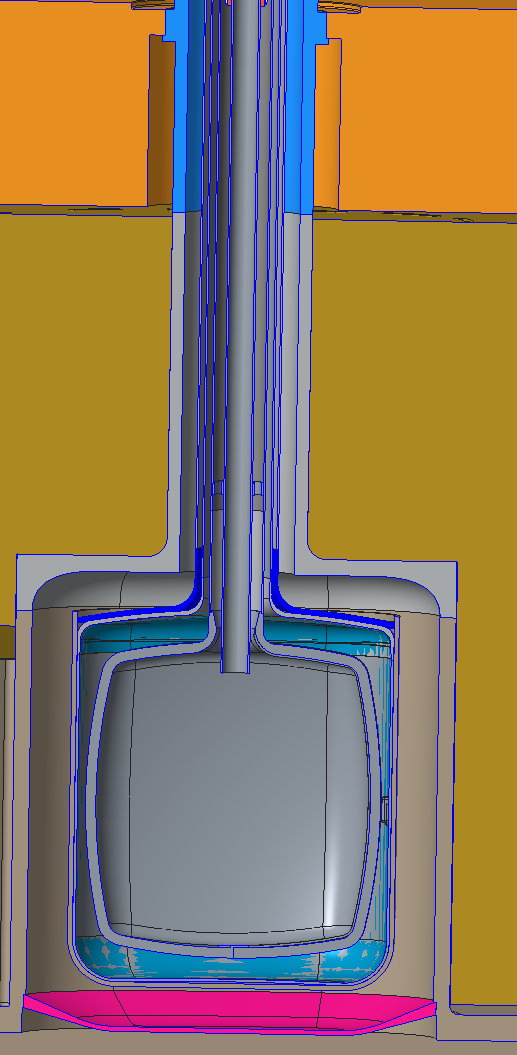 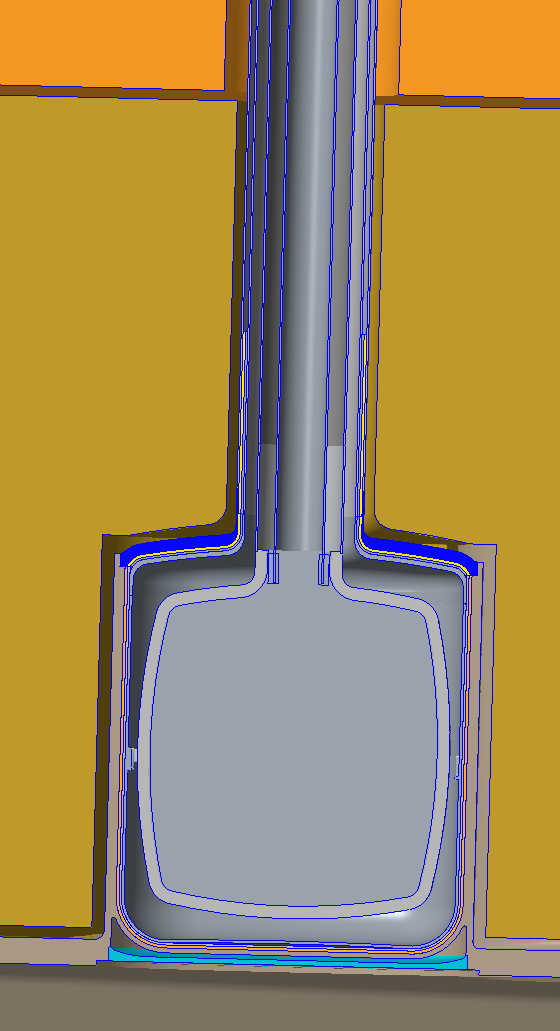 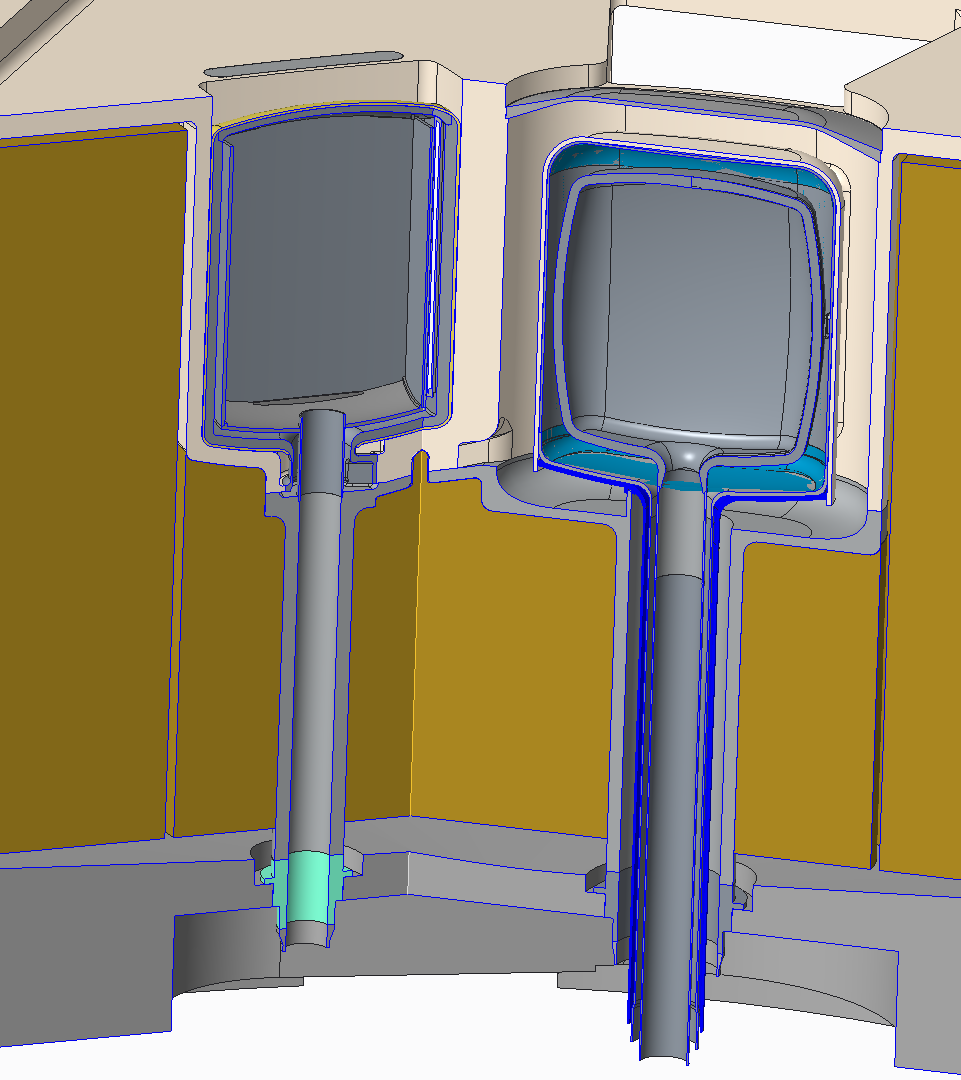 Top Upstream (Heavy Water)
Bottom Moderators (Light Water)
Top Downstream (Light Water)
Charge 8
Moderator Welding Issues
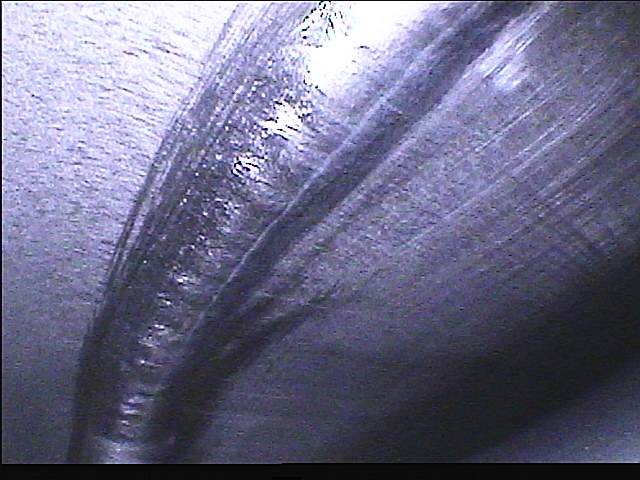 Hydrogen Vessel Electron Beam (EB) welds feature difficult geometry but were consistently successful after development
Vacuum Vessel (VV) welds feature difficult geometry and extremely thin welds
Scrapped 2/3 fully inspected vessels
No success in EB redevelopment
Gas Tungsten Arc Welding (GTAW) VV were successful
Plan to EB H2 vessels and GTAW Vacuum vessels as in IRP-2
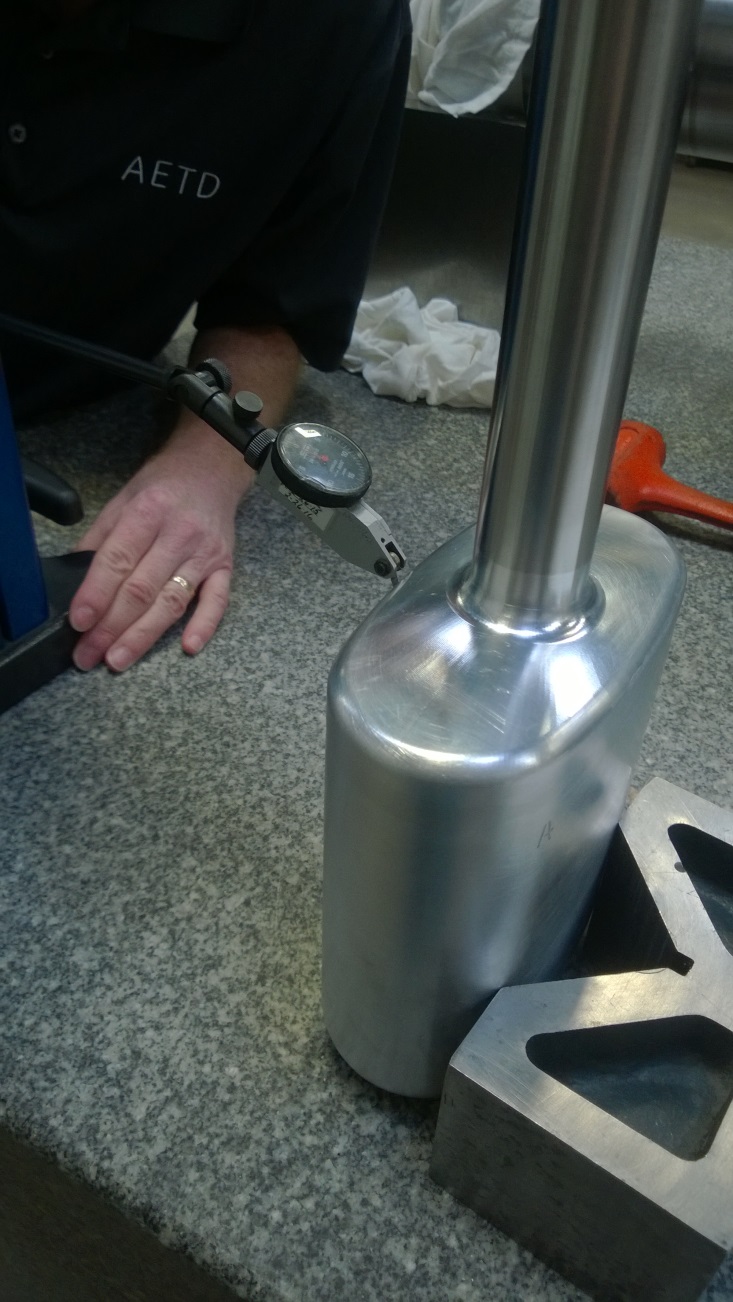 Charge 8
Cadmium Application and Machining Issues
Only one known source for Cadmium (Cd) spraying
Many issues with adhesion and thickness consistency
Adhesion improved if only one layer is sprayed
Limited sources for machining of cadmium
Allows one heavy layer to be sprayed with no subsequent touch up
Makes necessary moderator fit up and thickness tolerances possible
Charge 8
Moderator Fit Up Issues
Minimal issues fitting up ambient and downstream cryogenic moderators
Fit requirement for heat removal from Top Upstream Moderator very problematic
GTAW Vacuum Vessel marginal in straightness for required fit 
Lots of time intensive match machining
Spraying Cd into moderator pocket loosens fit requirement
Prefer to develop He lid Cd coating and subsequent welding
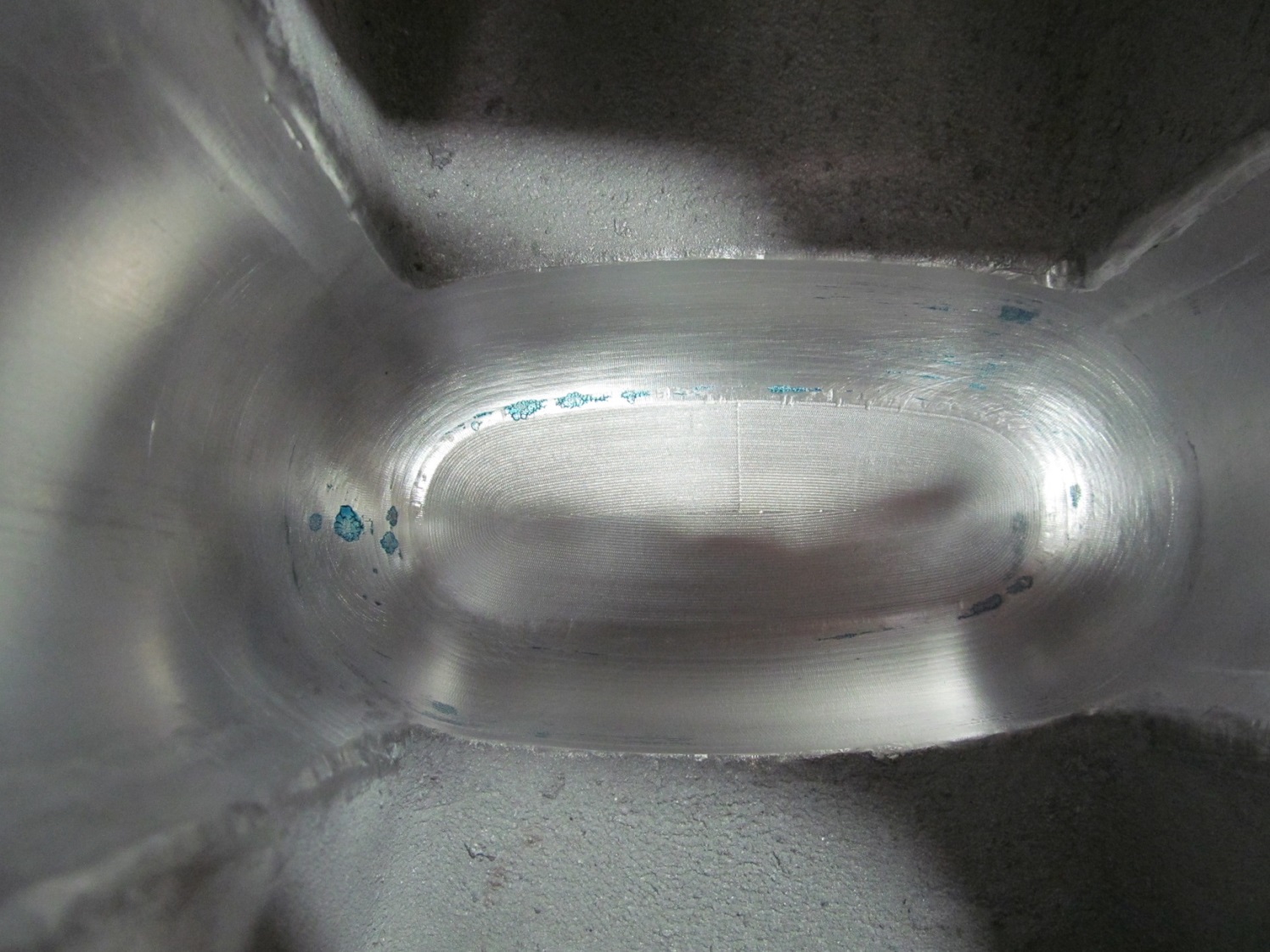 Charge 8
Serpentine Plate Issues
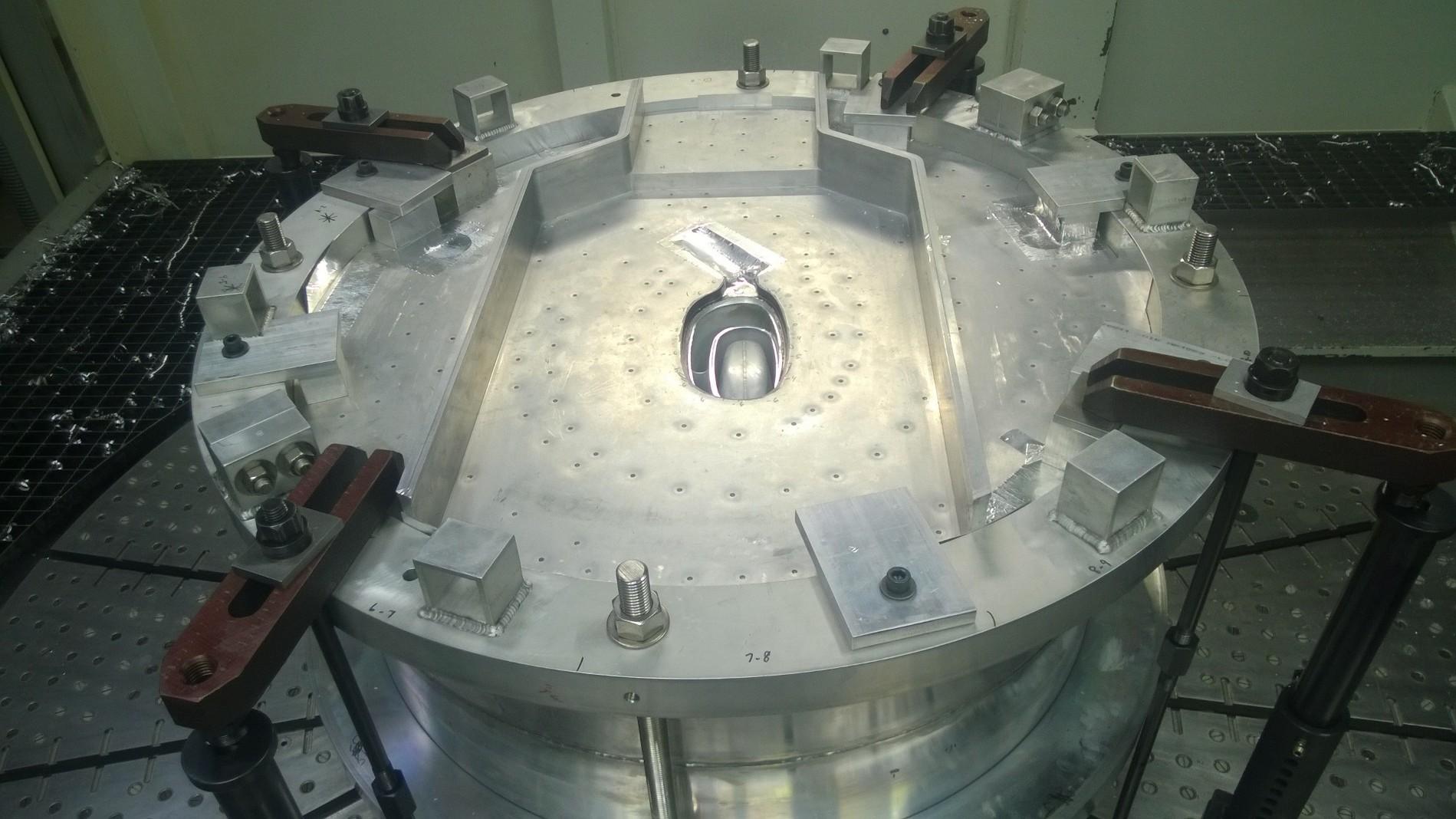 Flatness requirement for weld fit up was problematic for IRP-2
Some subsequent tolerances were missed due to material movement from machining and welding
No major issues
Difficult to inspect EB welding
Serpentine channels will be removed and replaced with gun drilled beamtube cooling channels
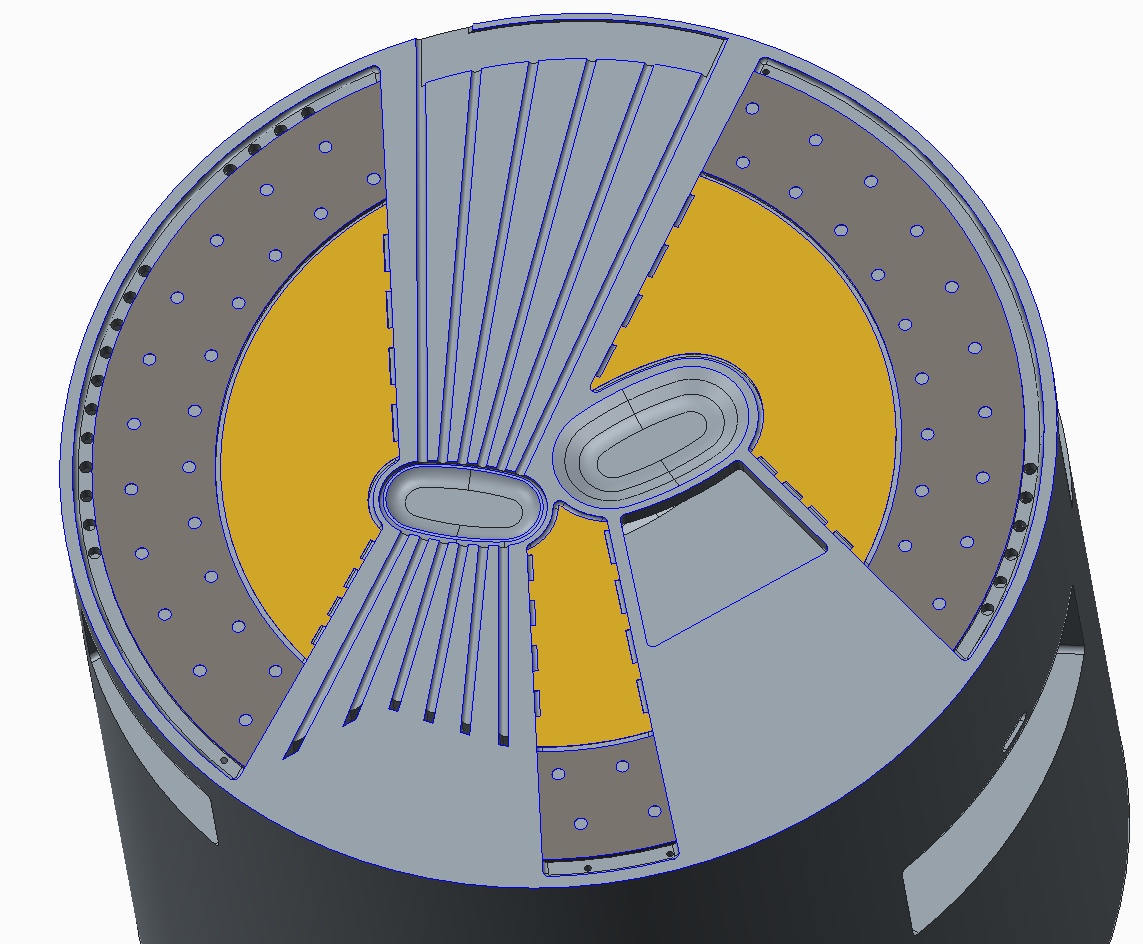 Charge 8
Helium Lid Welds likely leak sites in IRP-1 and 2
Top Upstream Helium Lid had problematic weld access
Access improved by removing water lid from top upstream
Plan to EB weld Top Upstream Helium lid to reduce Cd inclusion risk
Development activity to access robustness of current downstream helium lid welds planned
May EB weld or change joint design if necessary
Access improved with new premoderator design
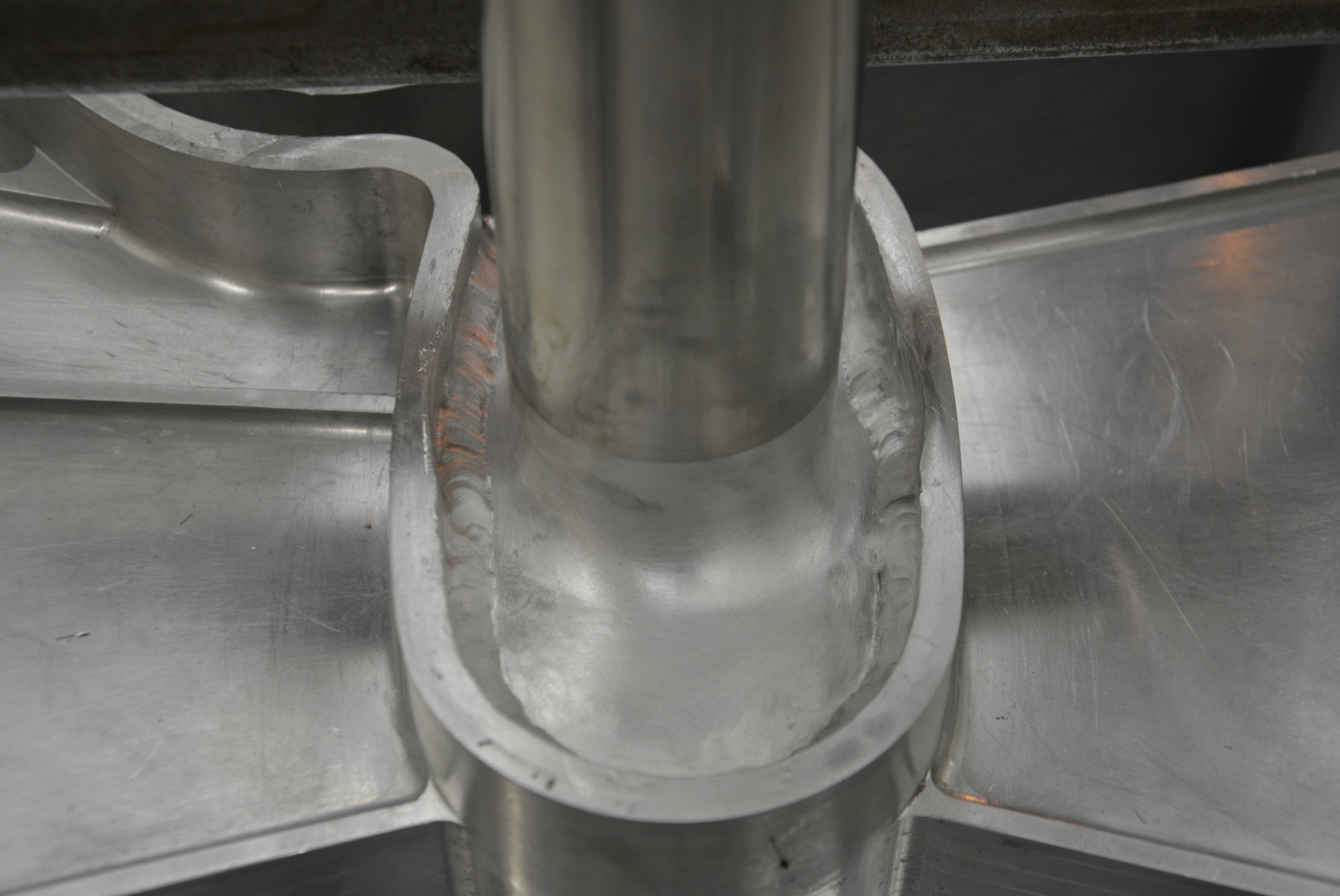 Charge 8
Pipe chases added back to reflector vessel
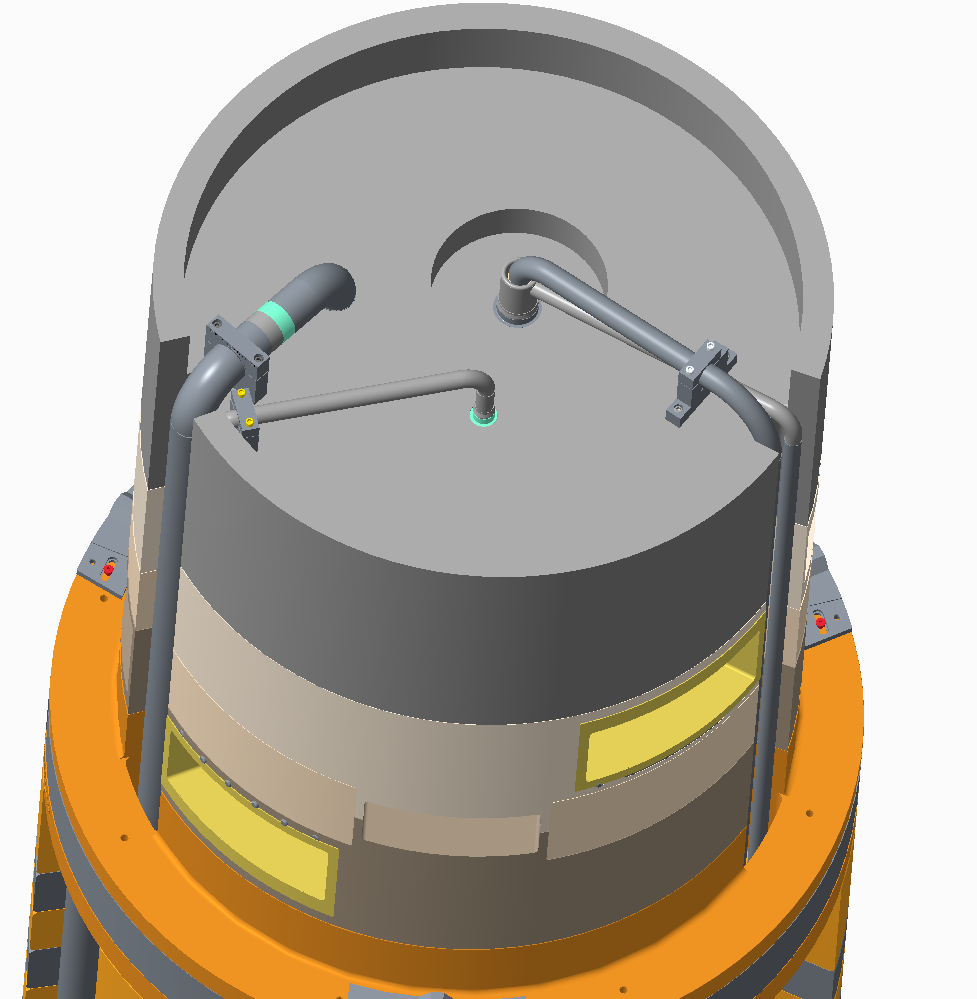 In IRP-2, bottom reflector utilities were run within reflector vessel
Lots of additional aluminum welding
In order to transition utilities to SS as soon as possible, bottom reflector utilities will be run in pipe chases on the outer diameter
This method was used in IRP-1
Creates some additional complexity in circumferential reflector welds
Eases requirement for precision of piping fabrication
Charge 8
Water layer broken off transfer lines immediately
Simplify transfer lines by breaking off water leaving only 4 concentric lines
Reduces risk of pulling on moderator structures
Allows for transfer line functional tests
Potential for increased heat load to hydrogen system by not having water near vacuum layer
In close proximity to reflector vessel, wrap aluminum wire between vacuum layer and water pipe to cool vacuum layer and reduce radiation heat transfer
No mitre bends in transfer lines
Improves venting and structural robustness
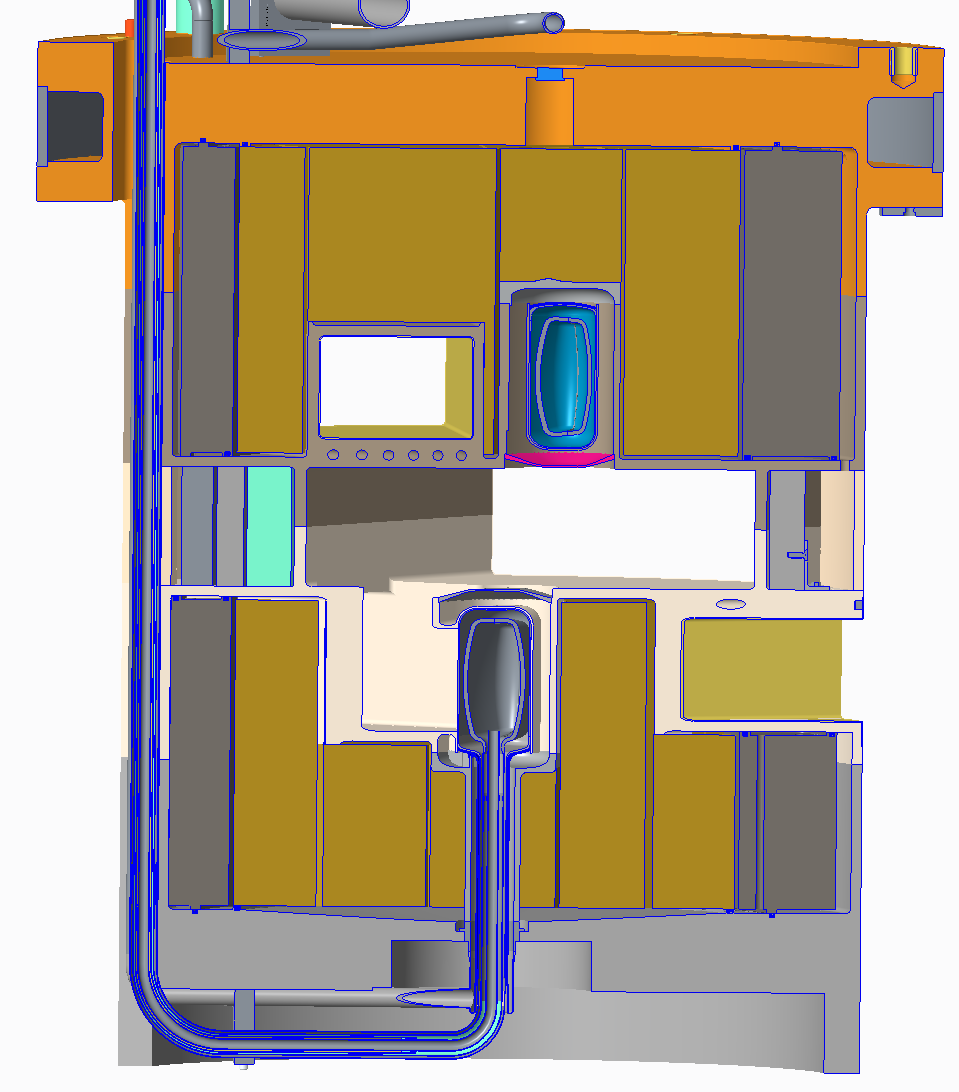 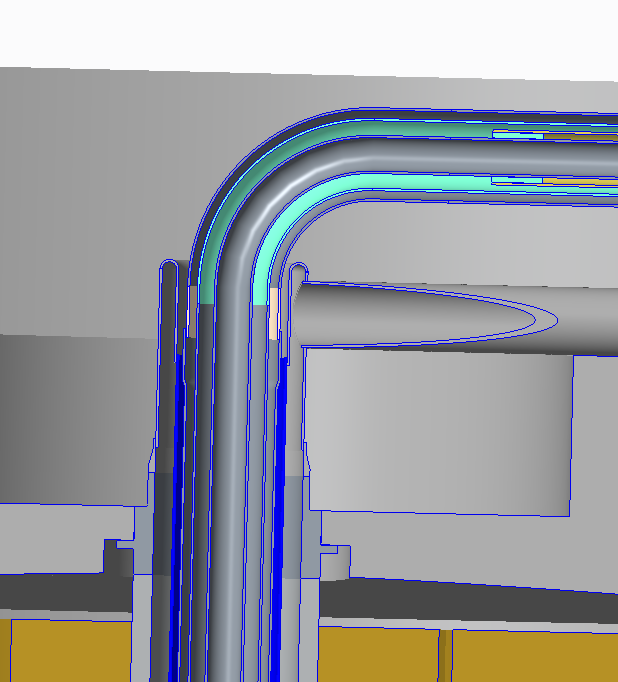 Transfer line routing allows testing before stacking shielding
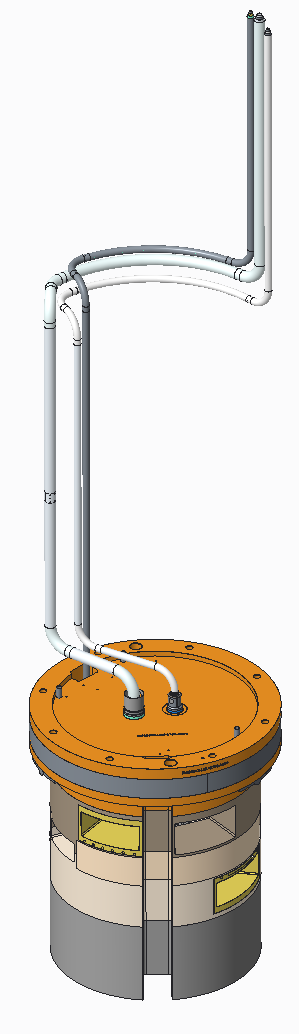 New transfer line routing allows for transfer lines to be fabricated and tested in parallel with reflector vessel fabrication
Greatly improves schedule and reduces fabrication risk
Transfer line routing more complicated
Transfer lines installed and functionally tested prior to any shielding stacking
If issues are found later in fabrication, shielding can be easily removed
Charge 8
Almost all water piping installed prior to stacking shielding
Water piping can be fabricated in parallel with reflector vessel if desired
Piping routing more complicated
All water piping can be brought to level above upper shielding prior to stacking shielding
2 lines must be crossed over upper shielding after stacking
Most testing can be performed prior to stacking of shielding
If issues are found after shipping, only 2 welds need to be cut to remove shielding to gain access
Charge 8
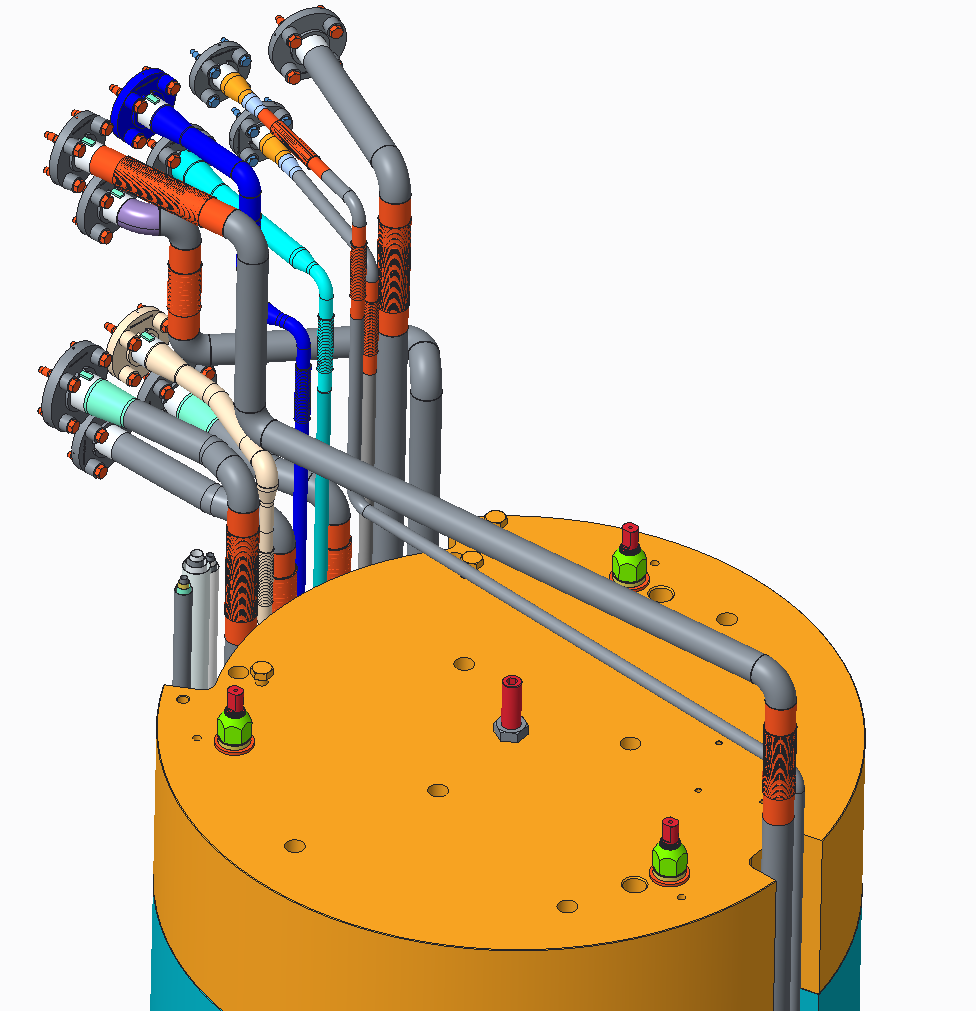 Transfer Line Terminations Incorporate As-Built Data
Charge 8
IRP-2 transfer lines were very close to not fitting core vessel penetrations
Survey and Alignment Team provided data on location of core vessel transfer line penetrations during IRP-2 installation
As-built data used to align nominal transfer line routing
Charge 8
Transfer Line Installation Improved
L-shaped spools to be added atop the IRP during installation to allow for greater tolerance for transfer line fit up
Existing spools will be pulled out of the way from outside the Shutter Drive Equipment Room (SDER) to allow for installation and fit up
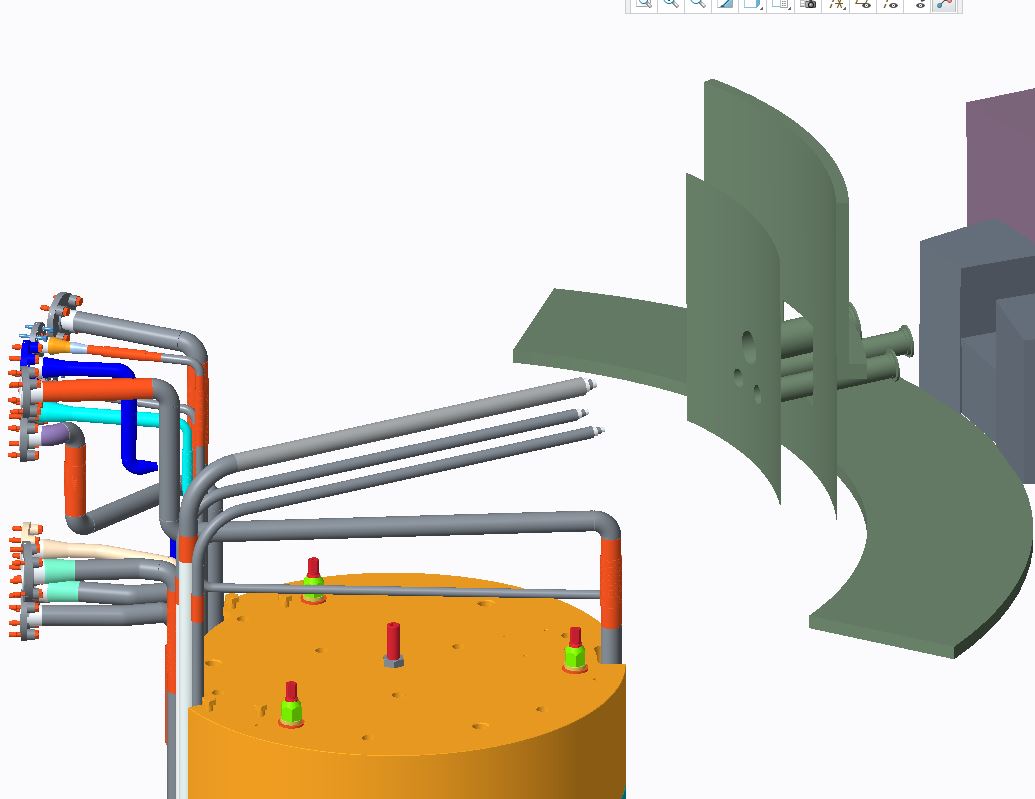 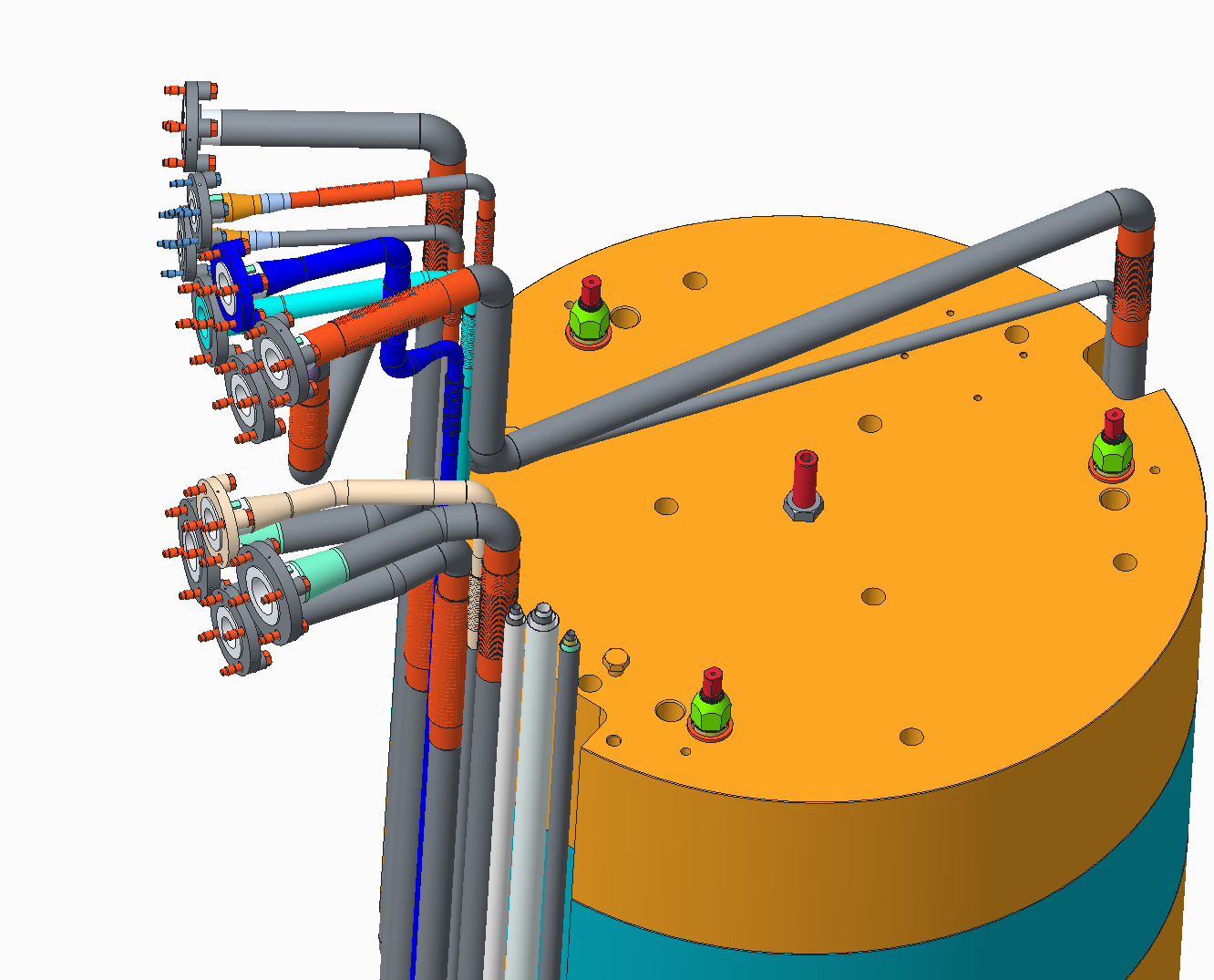 Charge 8
Alignment blocks will have recessed mounts to prevent movement during installation
Alignment blocks moved during initial IRP-2 installation because friction force was not enough to hold them in place
Machined recessed mounts will simplify alignment and prevent movement during installation
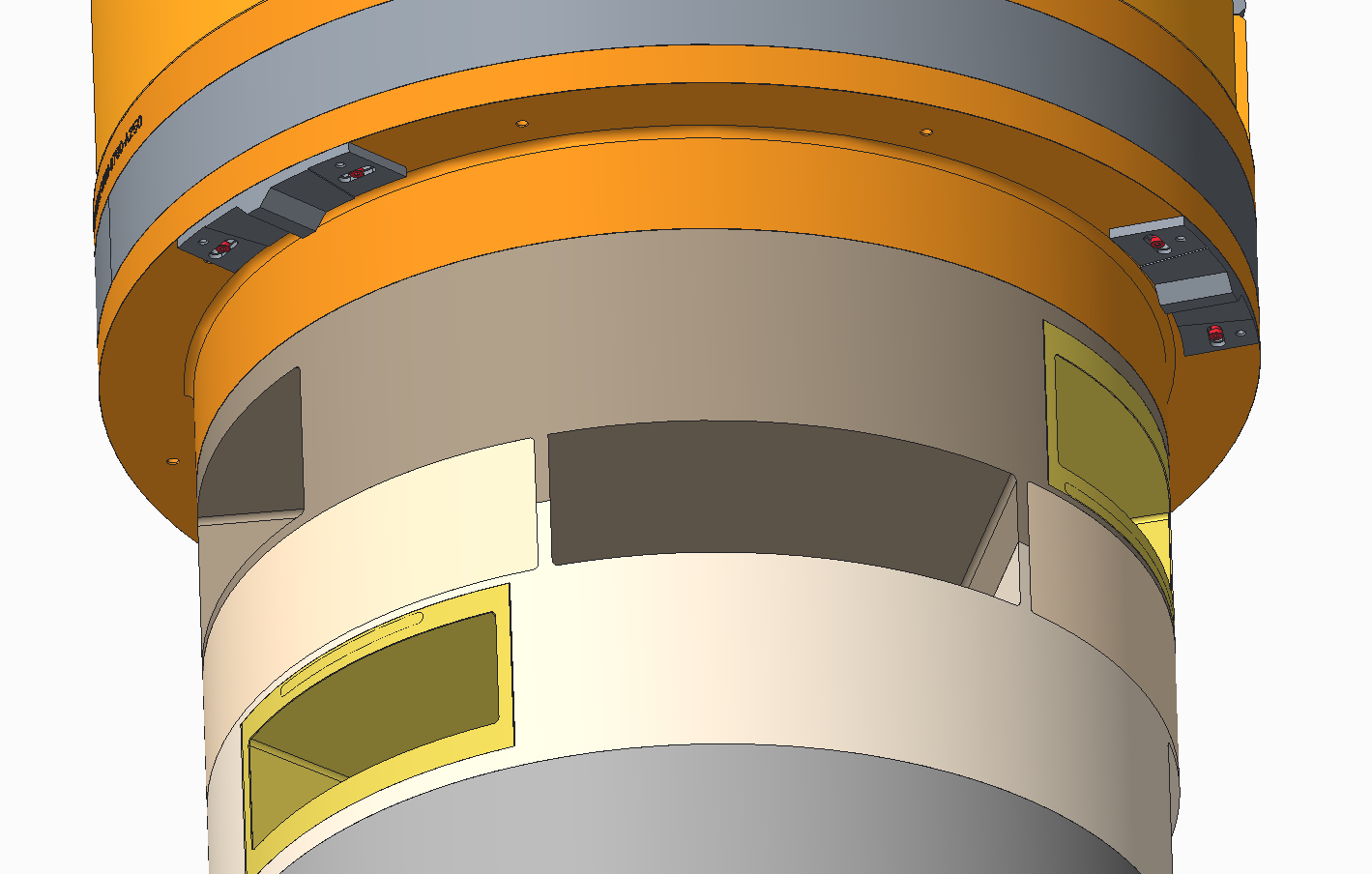 Cadmium Picture Frames Recessed to Prevent Damage
Charge 8
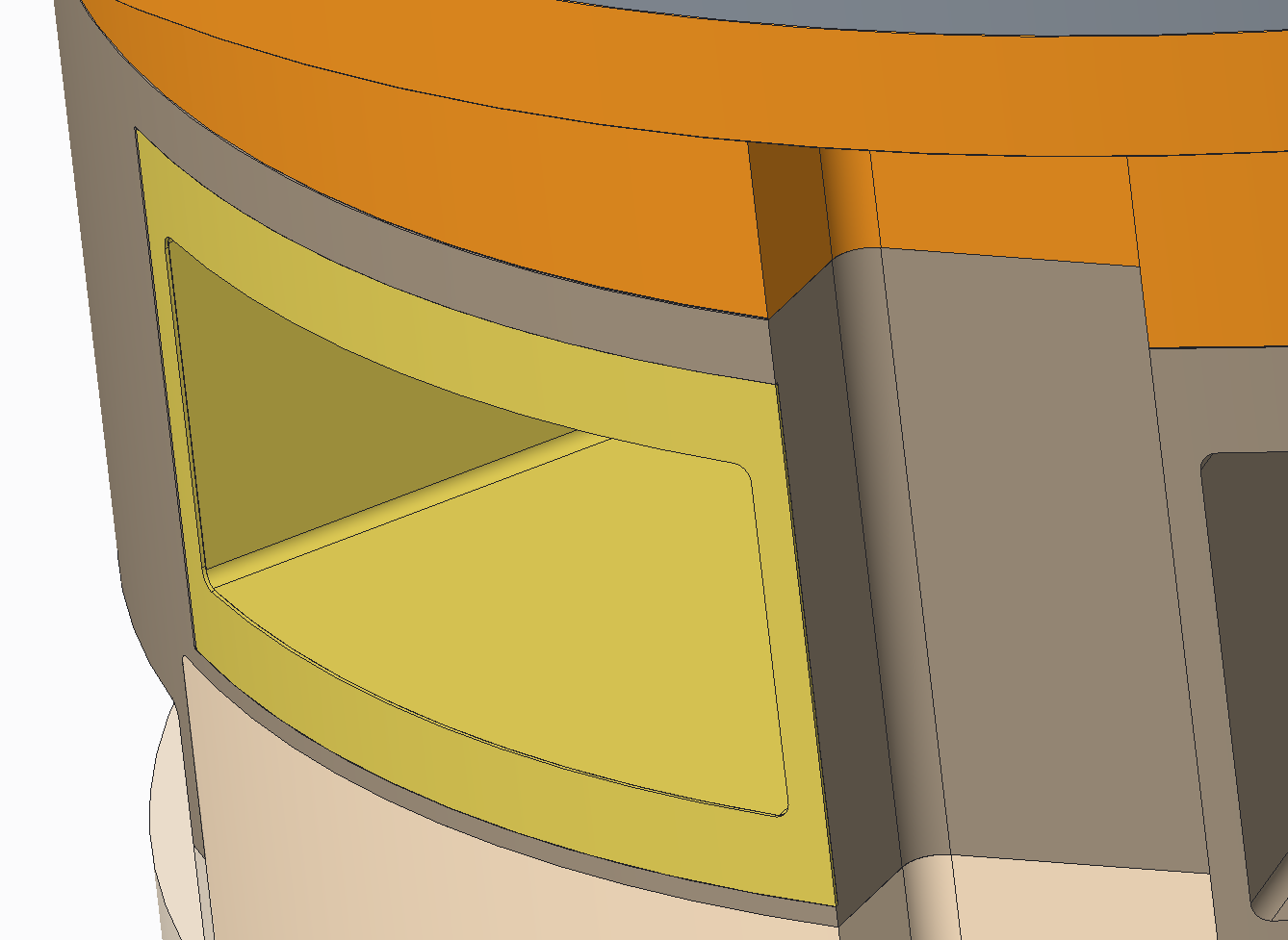 Damaged Cadmium from Mock Up Test Stand (MUTS) Insertion/Removal
Cadmium Recessed to Prevent Damage during Handling
Charge 8
R & D will Alleviate Manufacturing Uncertainties
Cadmium coating with limited access and subsequent cadmium machining
Helium lid weld development for welding adjacent to cadmium coatings
Transfer line tube bending and welding
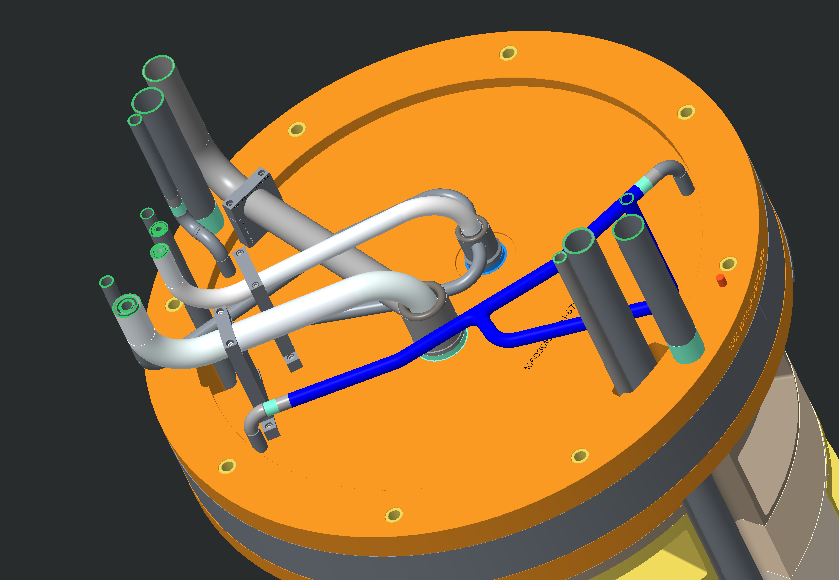 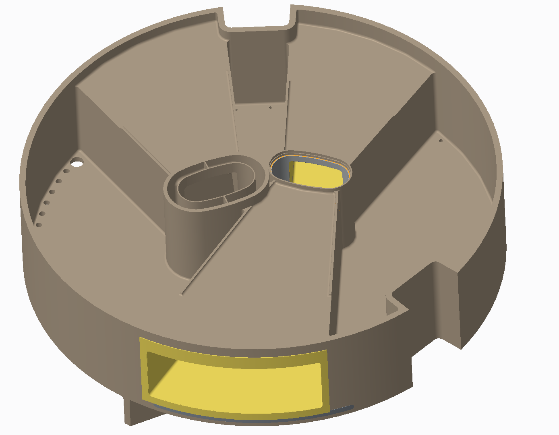 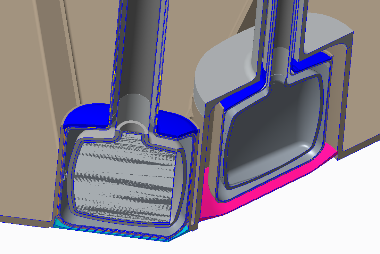 IRP-3 Lifetime Consideration
IRP lifetime limited to 50 GWHr by aluminum radiation damage
Not a firm limit, 50 GWHr=~35 dpa
Ambient moderator poison and decoupler could easily be thickened to accomplish this lifetime
3% loss of flux at beginning of life compared to nominal poison
Decoupled hydrogen moderator could have problems with thickened poison plate
Moderator non-linear performance with power not well understood
If problem is with Hydrogen density, adding heat load would make it worse
Extreme non-linearity of density change with temperature makes consequences to top upstream moderator potentially catastrophic
Increase ambient poison thickness but not cryogenic moderator
IRP-3 lifetime would be 37 GWHr, compared to 27 GWHr for IRP-2
Perform simulation and experiments to increase confidence and reduce risk for increasing lifetime of future IRPs
Bottom Upstream Internals and Coating Modified
Gadolinium (Gd) poison plate thickened from 1mm to 1.31mm
Increases lifetime to same as Top Upstream poison plate
Dummy Aluminum (Al) plate removed – flow no longer symmetric
Beam line 15-16-17 side maintained at 25 mm water thickness
Beamline 7-8-9 side increased from 15 mm to 16.7 mm water thickness
Cadmium designed overlapped in corners to reduce gap
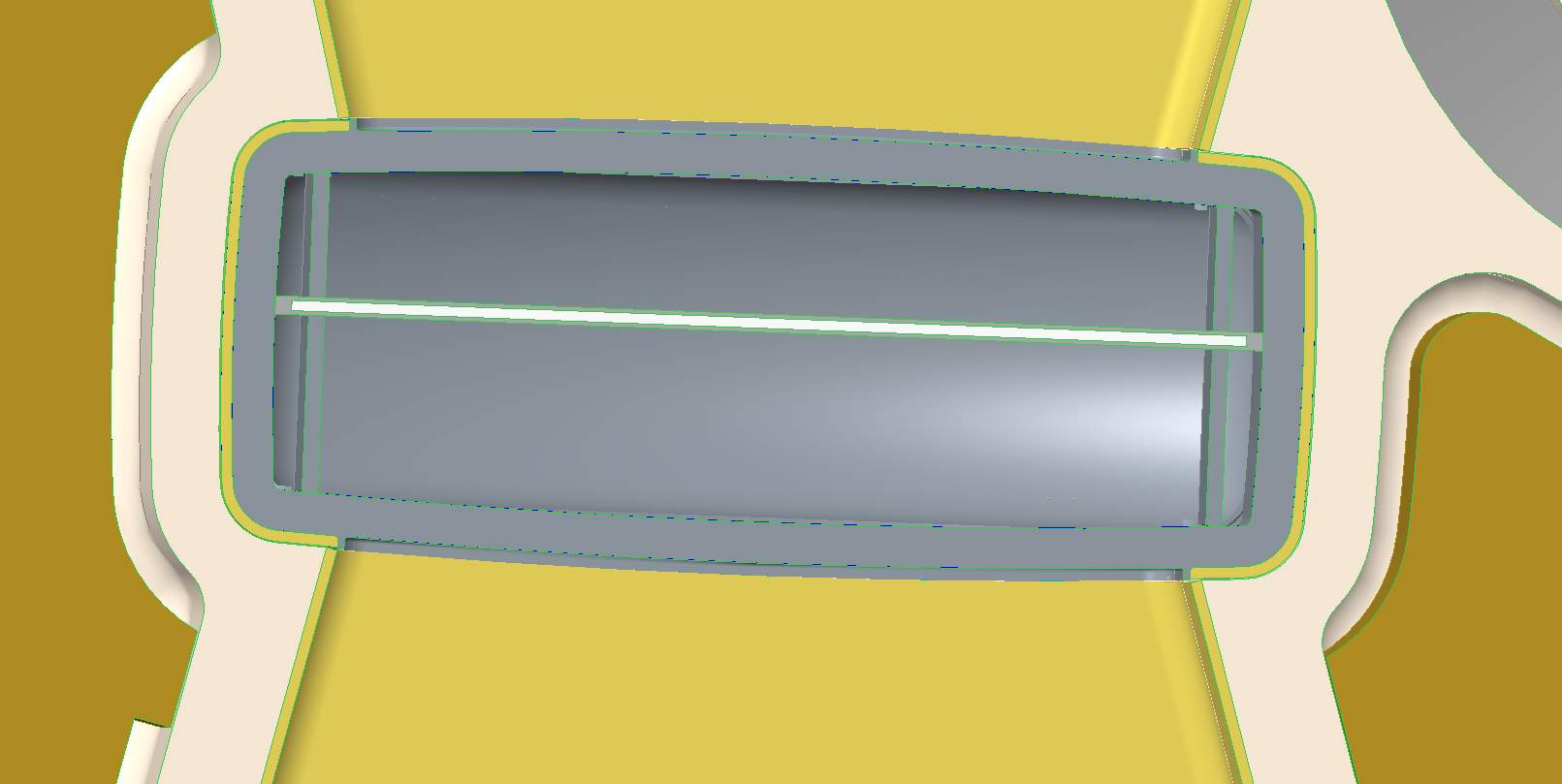 Bottom Upstream Moderator Performance Improved
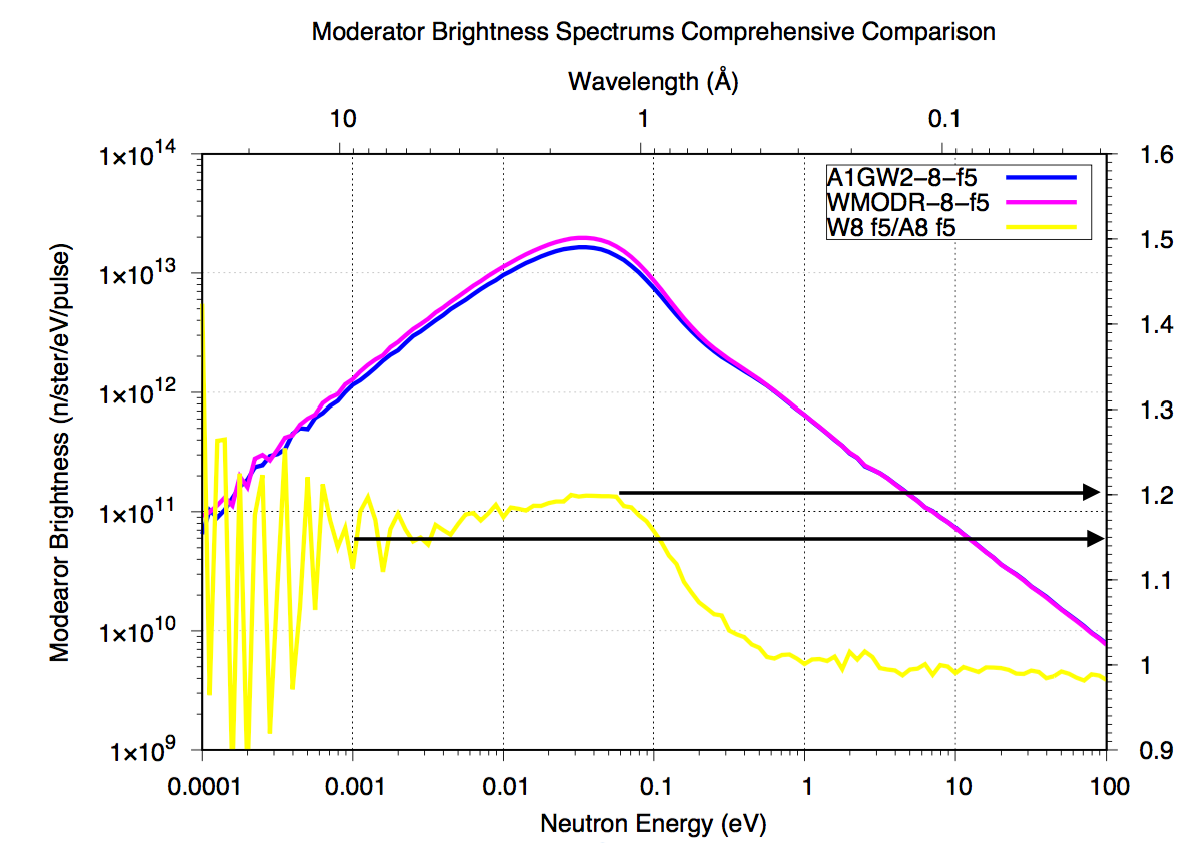 By removing the aluminum plate on the BL-17 side and moving the poison plate 2 mm towards BL-17, the effective poison depth on BL-17 side remains the same and the one on BL-8 side increases by 2 mm
The moderator performance on BL-17 side remains nearly the same:
Up to ~5% increase in peak pulse intensity due to the removal of the 2 mm gap
Negligible change on the time-averaged intensity and Full Width at Half Maximum (FWHM)
On BL-8 side:
15 – 20% increase in the time-averaged intensity
 only ~ 7% increase in the peak pulse intensity
 ~ 10% increase in FWHM
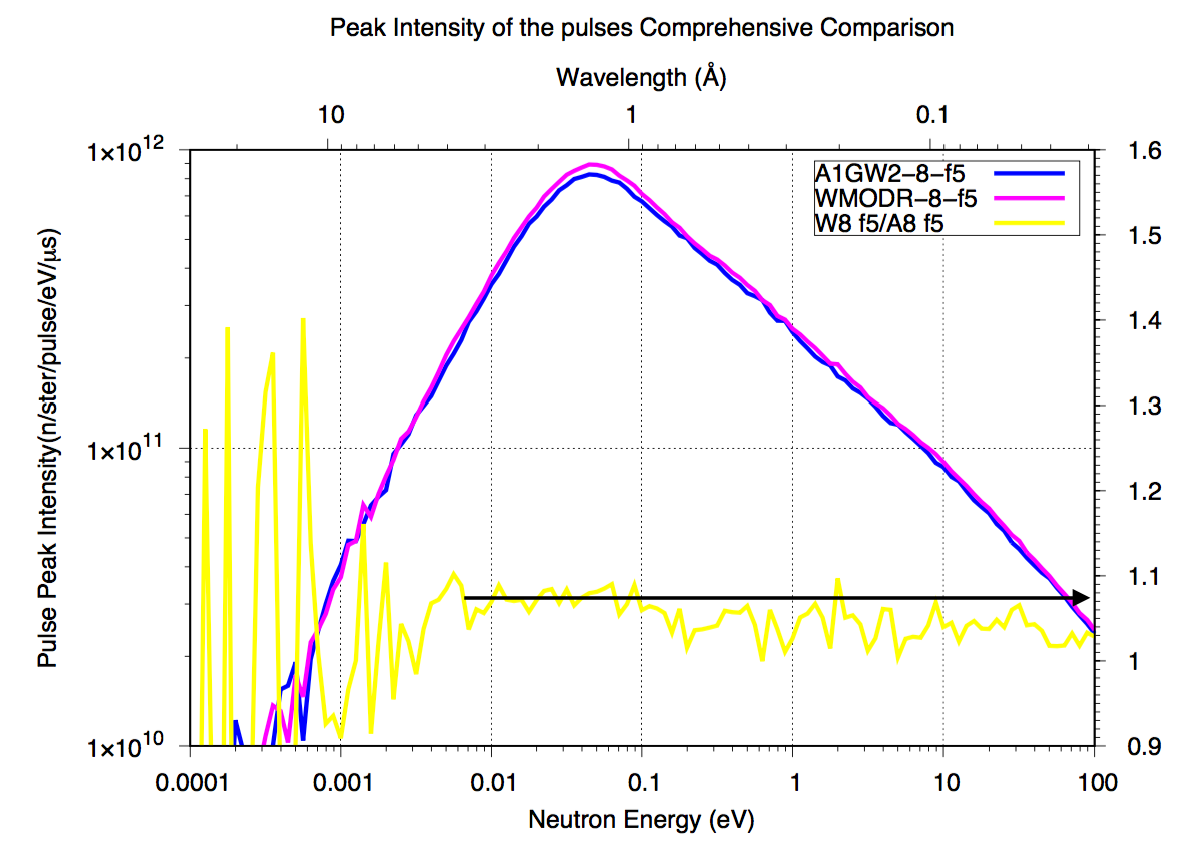 Thermal Analysis Meets Design Requirements
Computation Fluid Dynamics (CFD) analysis completed confirming IRP-3 design meets thermal design requirements at 2 MW power, 1 GeV
All surfaces in contact with water <100 C
All aluminum parts <120 C
Need to confirm design with 1.3 GeV
IRP-3 Aluminum Temperatures
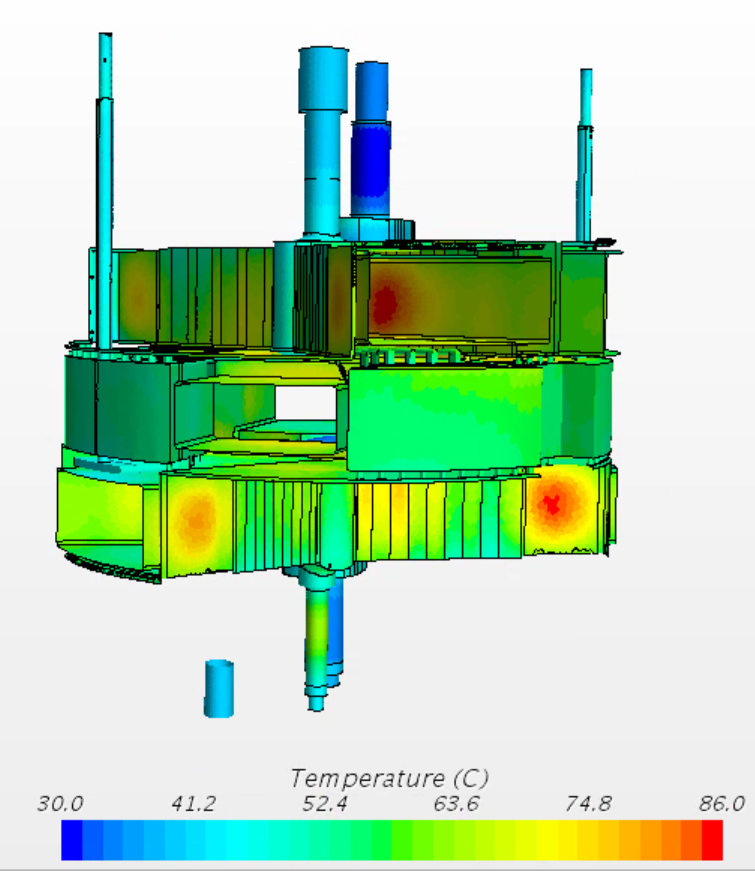 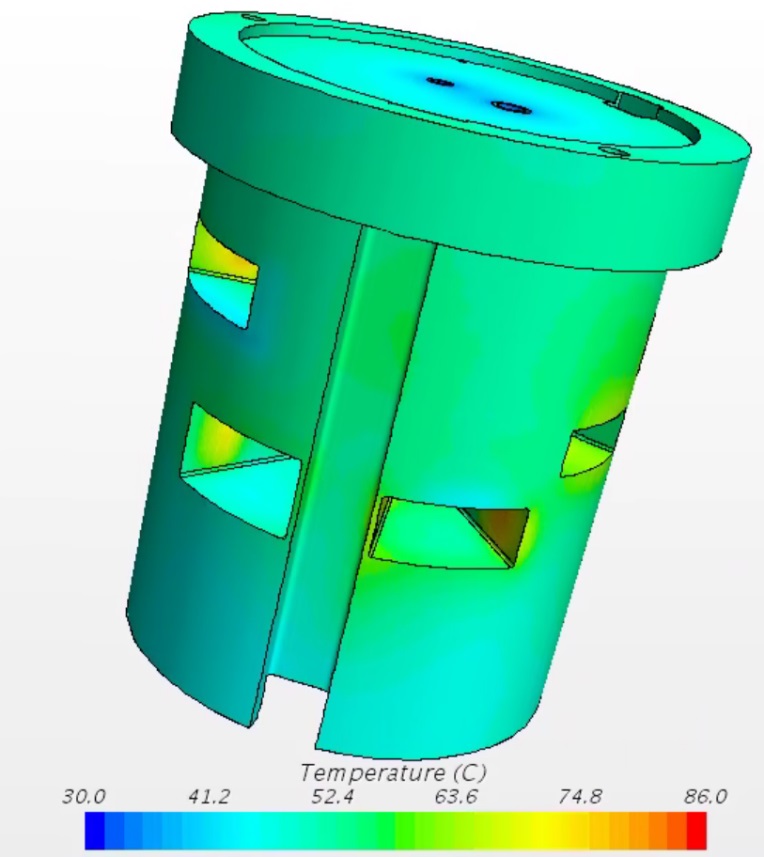 Max temperature located on duct surface = 86 C
Structural Analysis Requires Minor Revision to Weld Details
IRP-3 Combined Von Mises Stresses
American Society of Mechanical Engineers (ASME) Section VIII Div. 2 style structural analysis shows general design compliance based on deadweight, pressure, and thermal loadings
Some weld details to be modified in order to meet design requirements
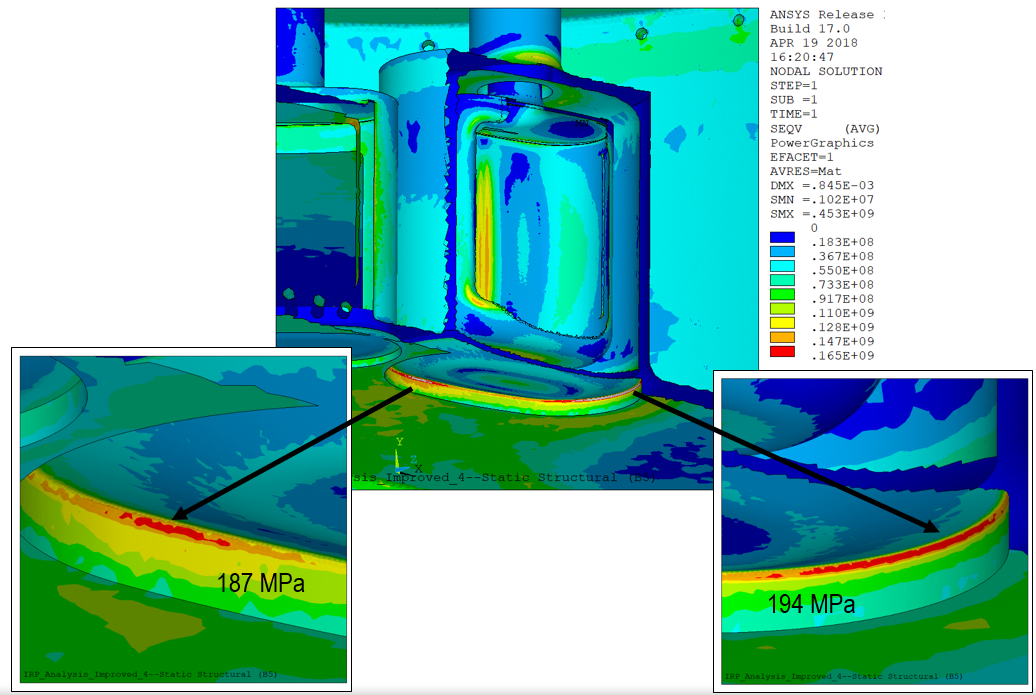 Charge 8
Procurement Strategy Modified
T6 - Rosenblad
Rather than procuring IRP-3 through 1 large contract, IRP will be broken into many smaller contracts to help control schedule, risk and cost

FY18 – Moderators and R&D
FY19 – Beryllium, Lower IRP, and Piping (Including Transfer Lines)
FY20 – Middle IRP, Upper IRP, and Integration

Should allow for delivery before mid 2022
Summary
IRP-1 exceeded lifetime expectations despite operational issues
Lessons learned from IRP-1 operation and IRP-2 fabrication have been incorporated into IRP-3 design
Manufacturing development is planned to mitigate remaining fabrication uncertainties
IRP-3 design meets design requirements with the exception of a few weld details
IRP-3 procurement strategy modified to mitigate schedule risk